Status of the STS Target Segment Manufacturing R&D
Justin MachSenior Target Systems R&D Engineer
with Aaron Jacques, Yongjoong Lee, Joel Montross, Thomas Muth, Joseph Tipton
October 28th – November 2nd, 2024
16th International Workshop on Spallation Materials Technology, Abingdon, UK
Outline
STS target foot assembly and risks
Manufacturing R&D overview
Full-scale HIP demonstration
Initial HIP bonding results
Copper swelling risk
Potential thermal interface alternative
Open questions
Summary
Target foot: key elements & risks
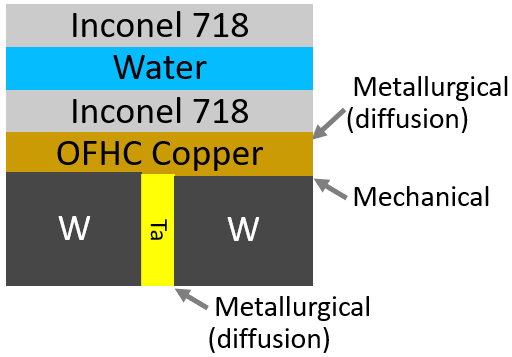 Water flow
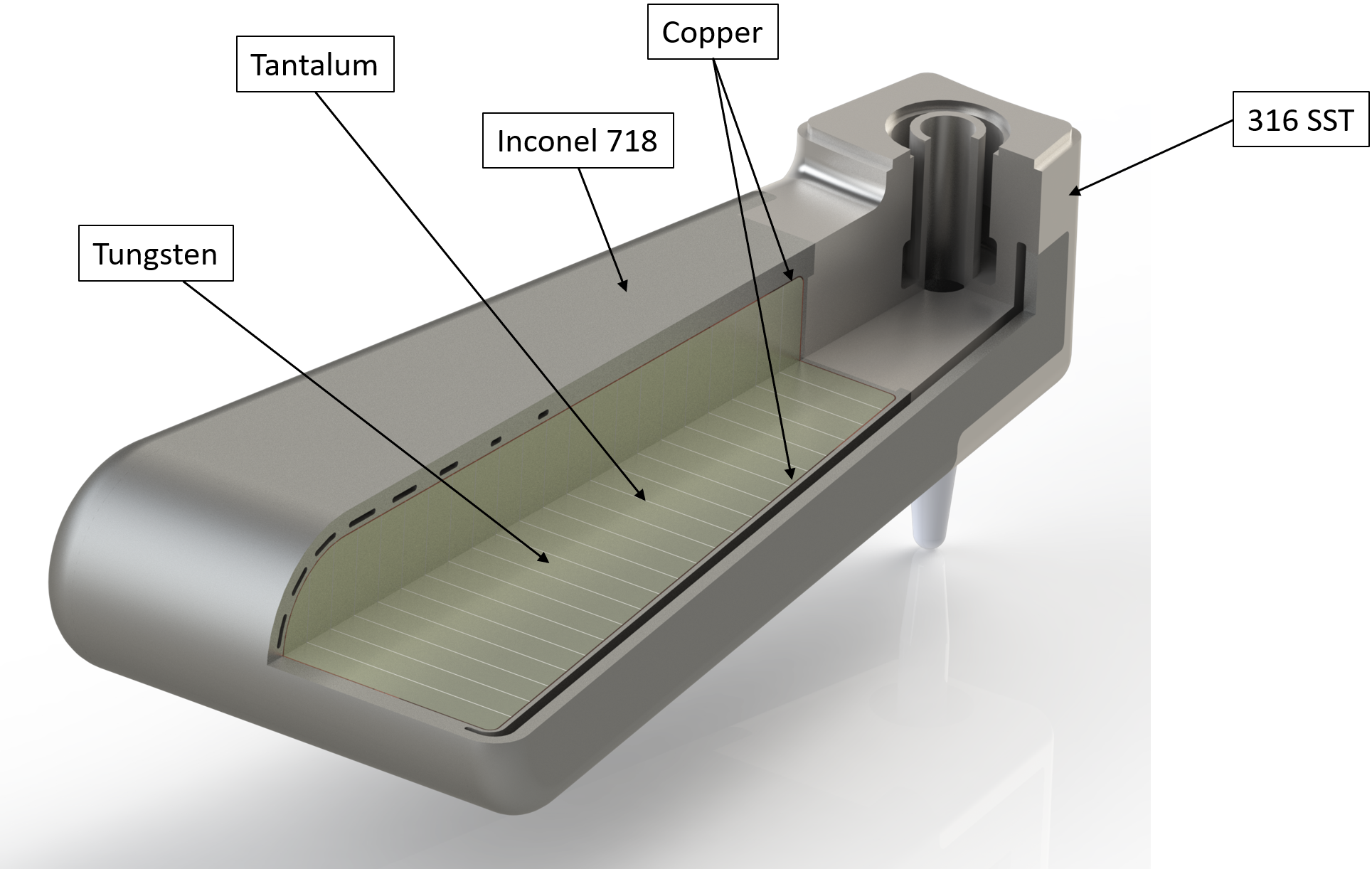 Inconel CTE ~ 3X tungsten CTE
HIP bonding (1-step)
Copper to tungsten/tantalum
Copper to Inconel
HIP bonding challenged by small radii, length, and wedge shape
Water channels
~300 mm
Prediction of the post-HIP residual stress state
Target foot assembly
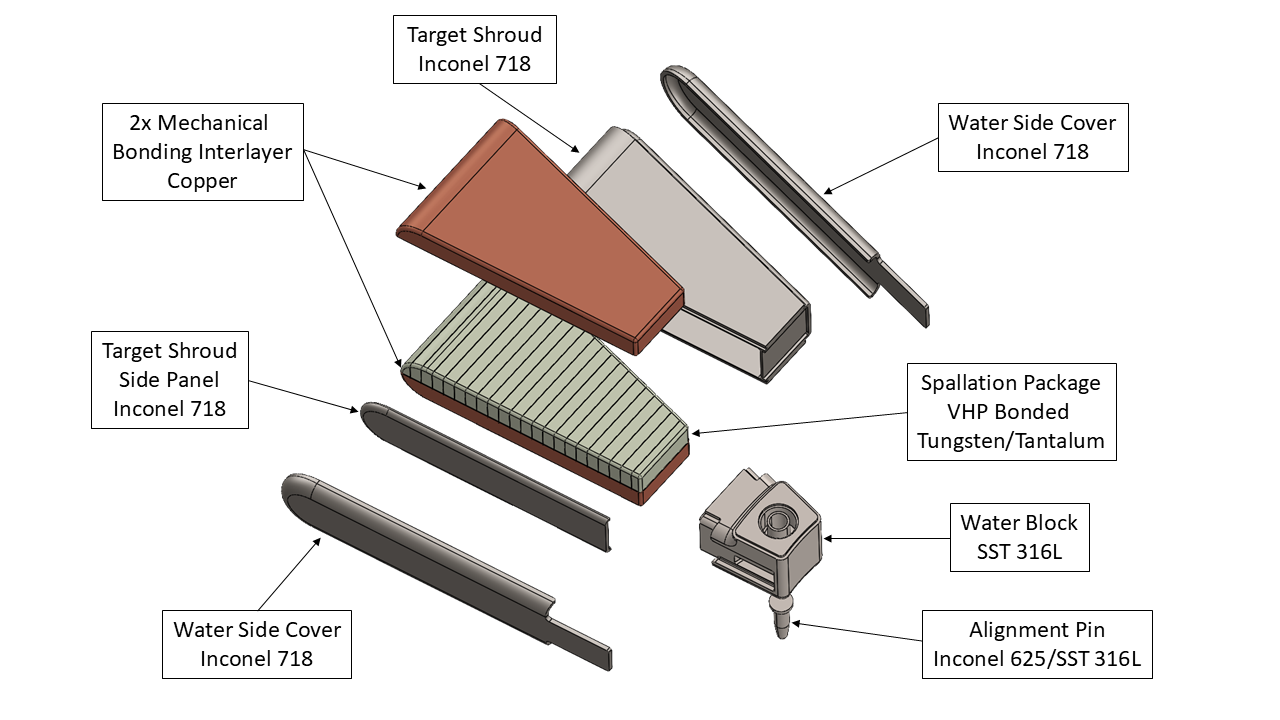 Mfg. R&D input to aid preparation for final design approval
in progress
not started
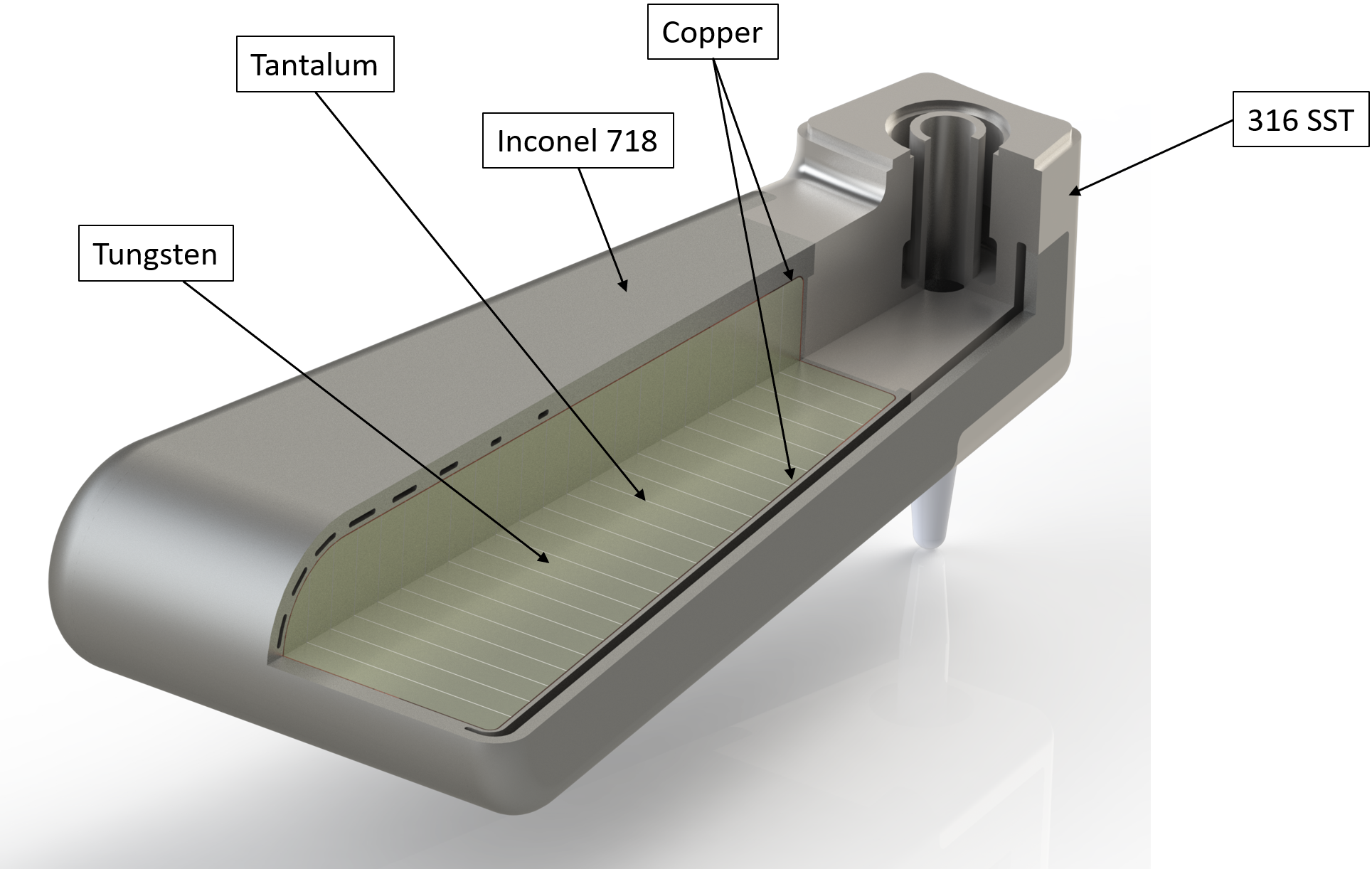 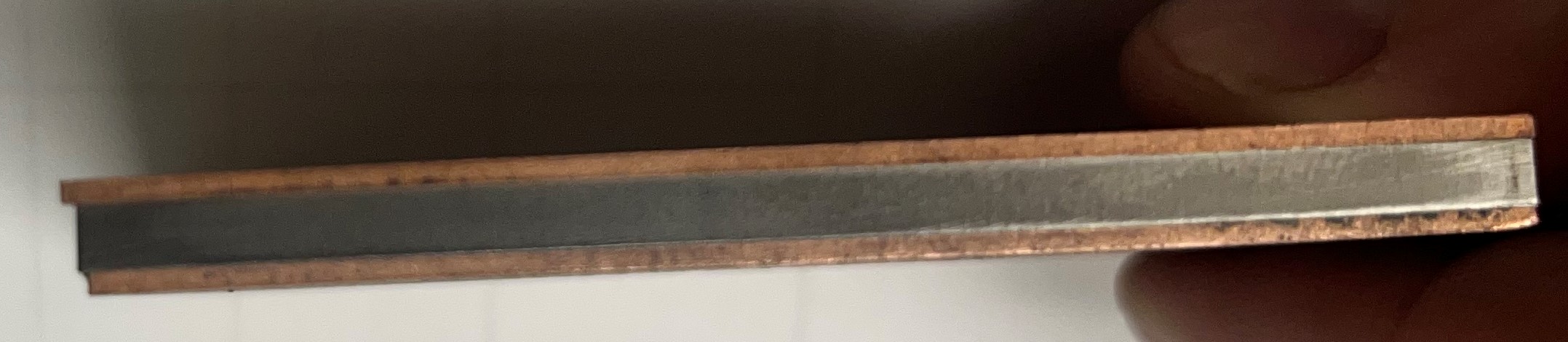 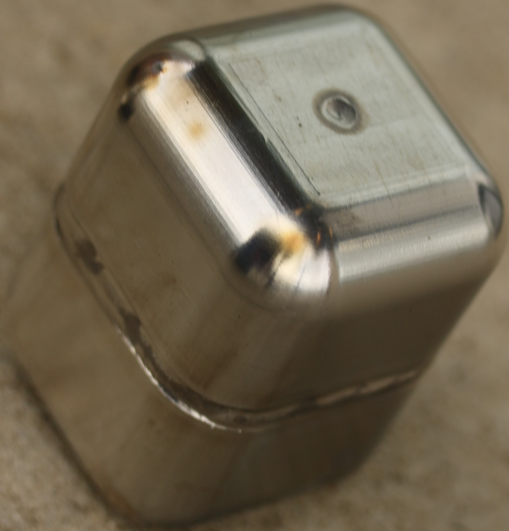 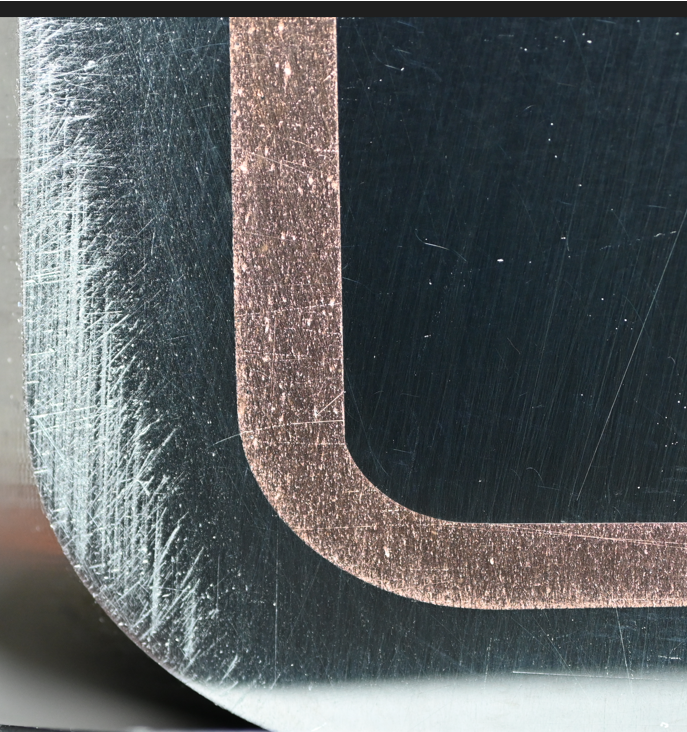 Production
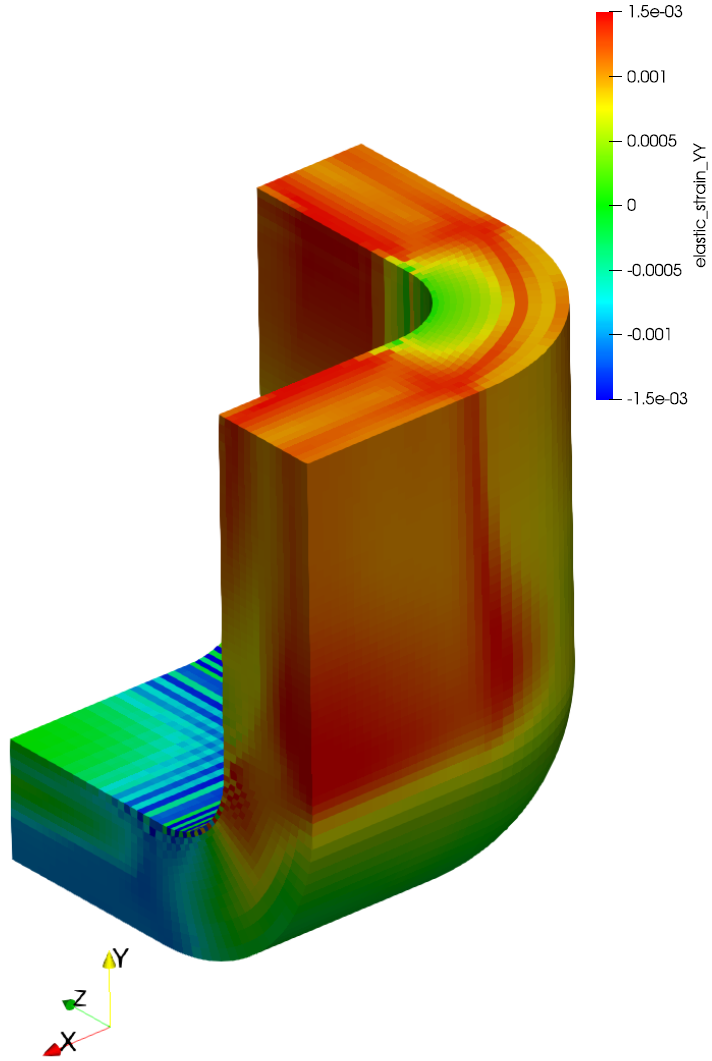 Near full-scale HIP test assembly fabrication in process
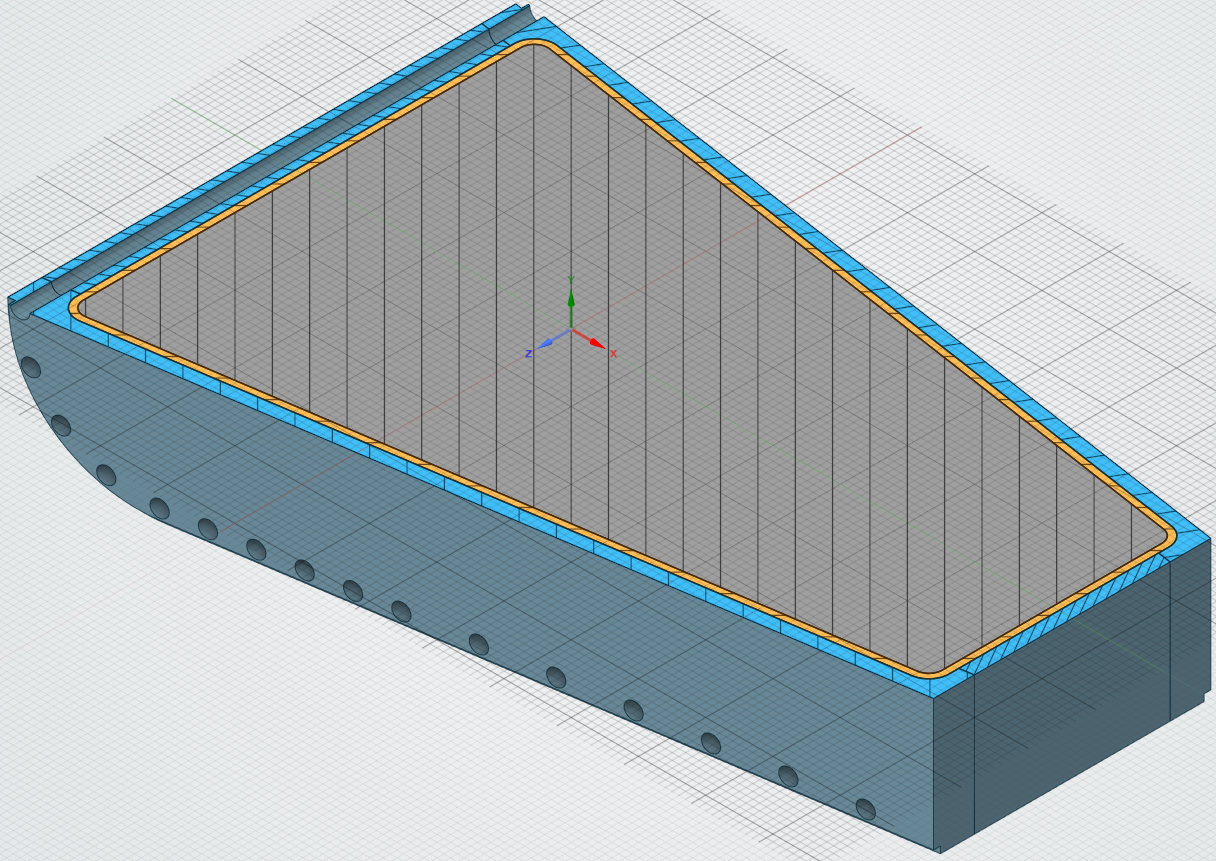 Simplified core and water passages to enable faster fabrication and HIP results by end of 2024
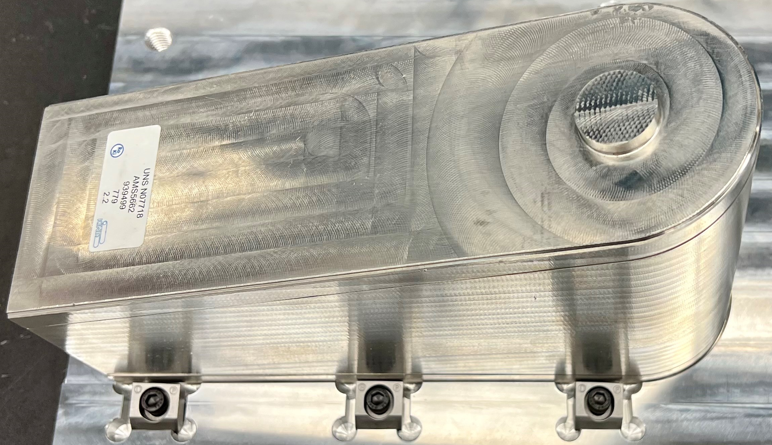 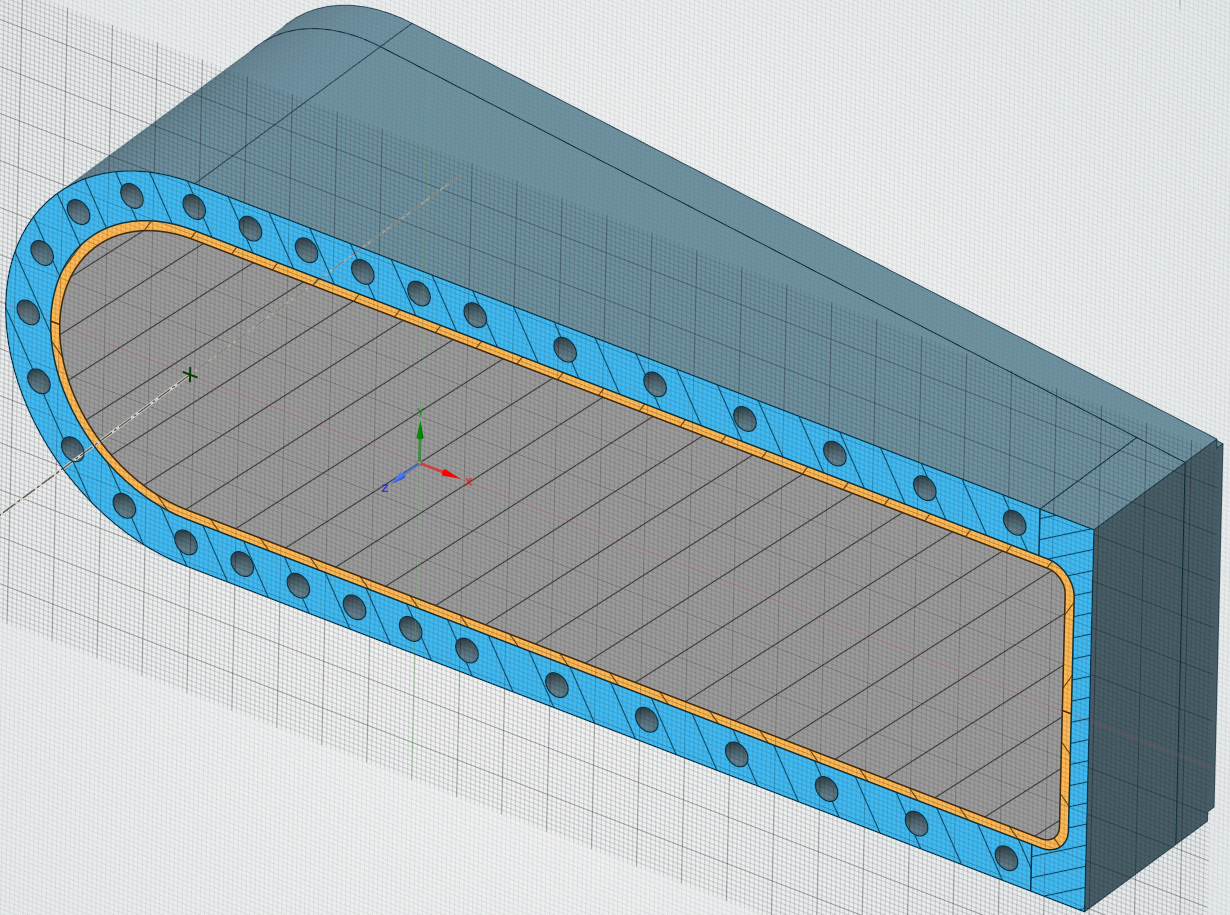 HIP simulation reveals heat transfer assisted by residual compressive interface pressure post-HIP (regardless of bond quality)
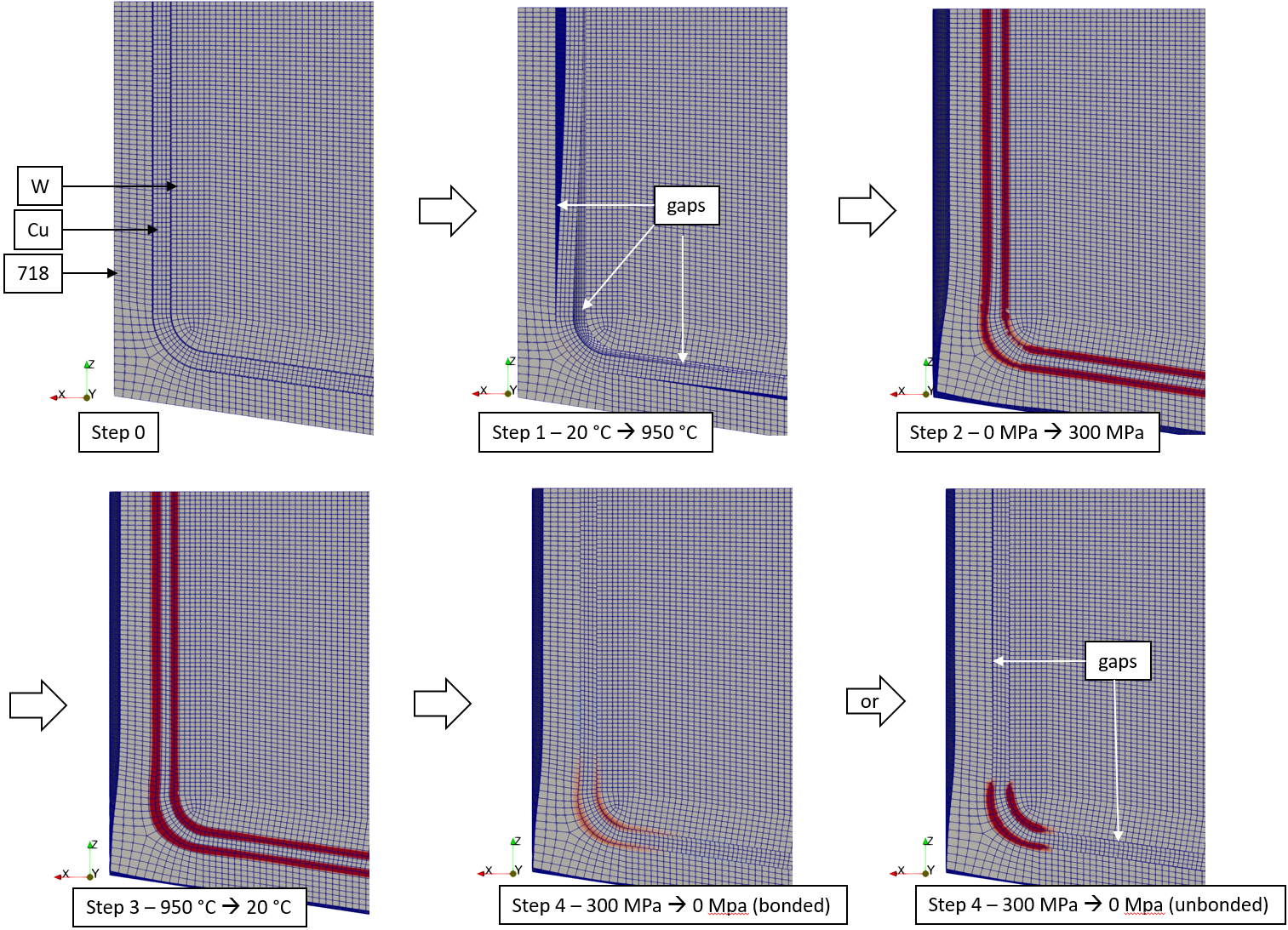 Dark Red ≥ 100 MPa
Compression
1. Heat up
2. Pressure on
(hold)
Grey ~ 0 MPa
Dark Blue ≥ 100 MPa 
Tension
FEA model view is looking down at a center cross-section of a rear edge (one of more difficult regions to bond)
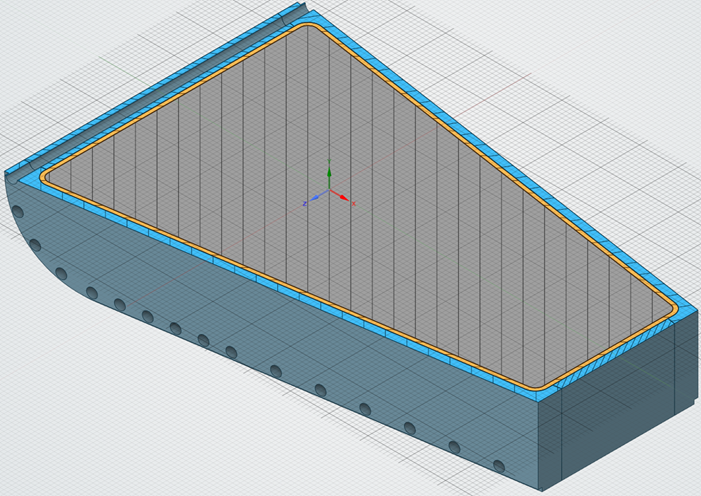 4. Pressure off
“spring back”
(bonded)
4. Pressure off
“spring back”
(unbonded)
3. Cool down
“shrink fit”
High compression on all radiused surfaces remains even without bonding
HIP simulation reveals heat transfer assisted by residual compressive interface pressure post-HIP (regardless of bond quality)
Bonded interfaces
Unbonded interfaces
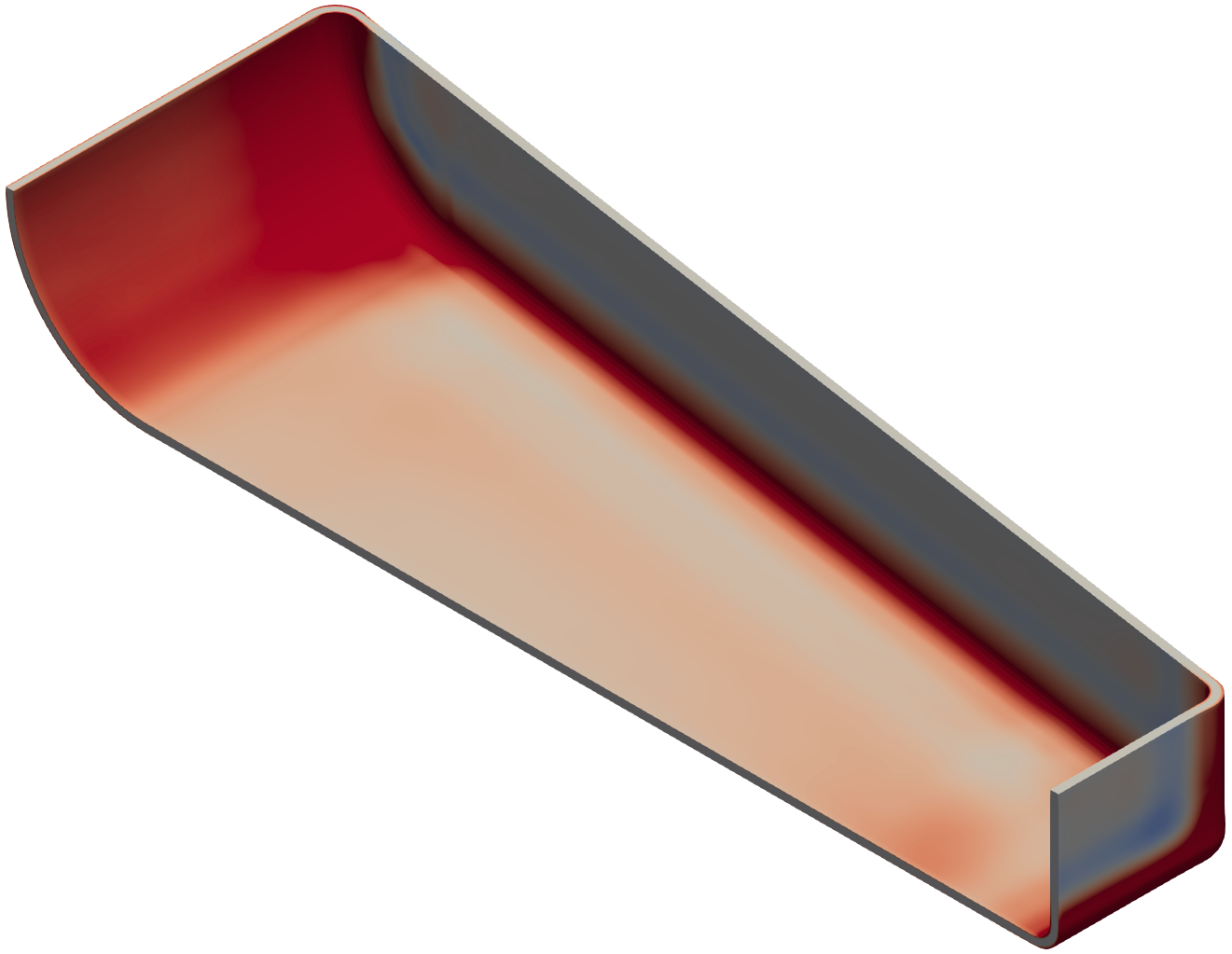 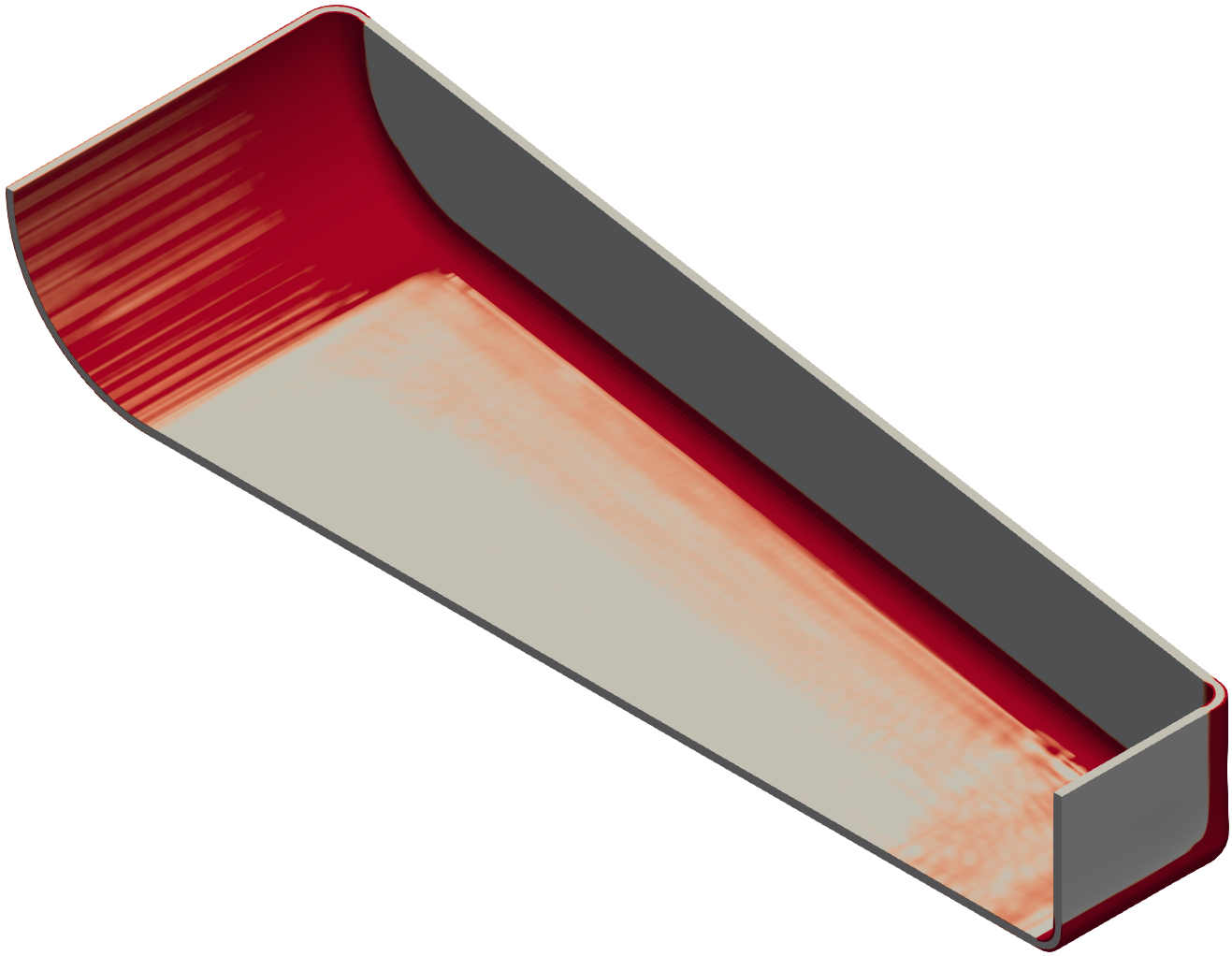 Dark Red ≥ 100 MPa
Compression
Grey ~ 0 MPa
Dark Blue ≥ 100 MPa 
Tension
¼ symmetry model (tungsten and Inconel removed for clarity)
In general, stress state is similar (regardless of bond quality) – Inconel in tension, tungsten in compression
Hydrostatic stress
[Pa, ±400 MPa]
Bonded interfaces
Unbonded interfaces
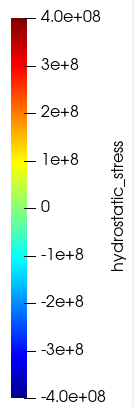 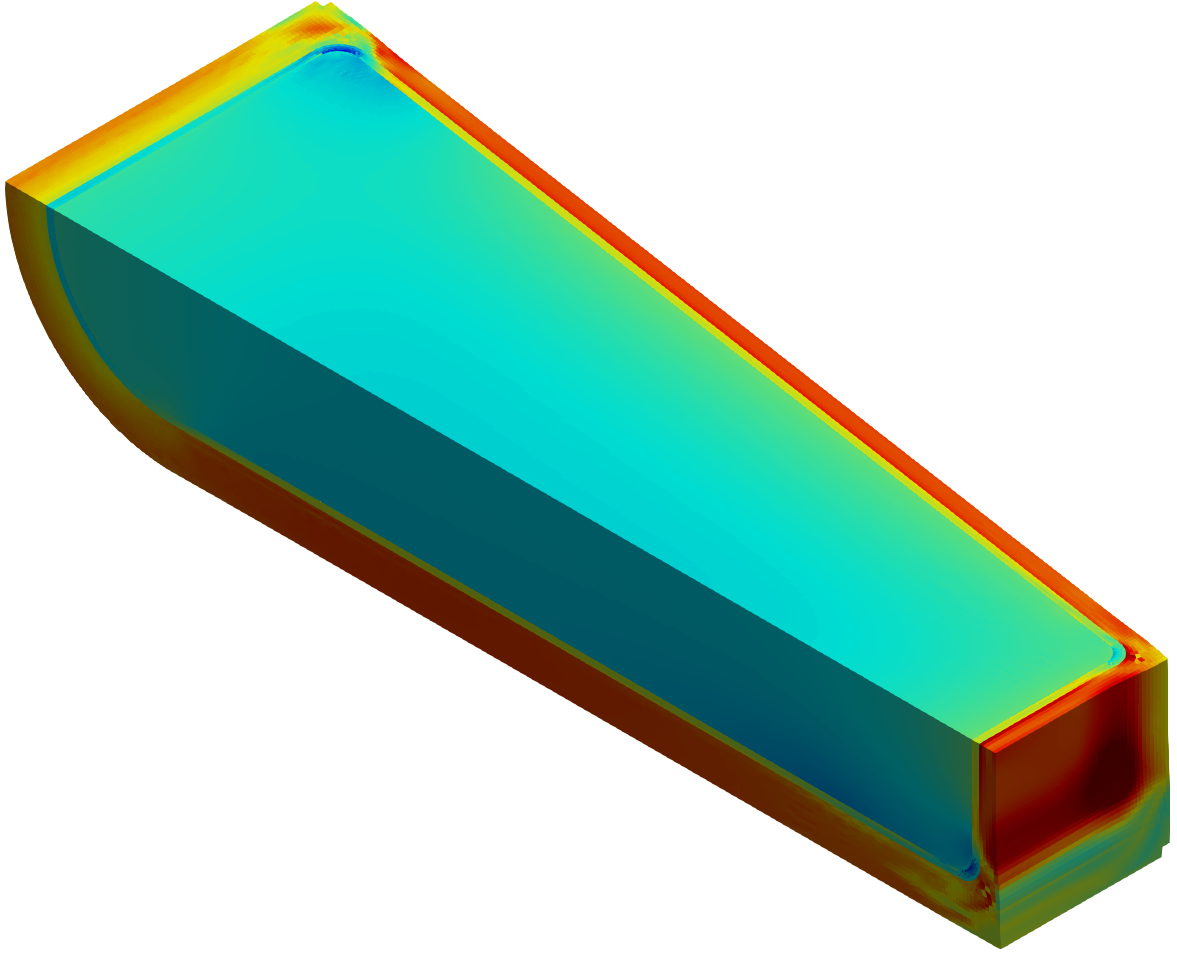 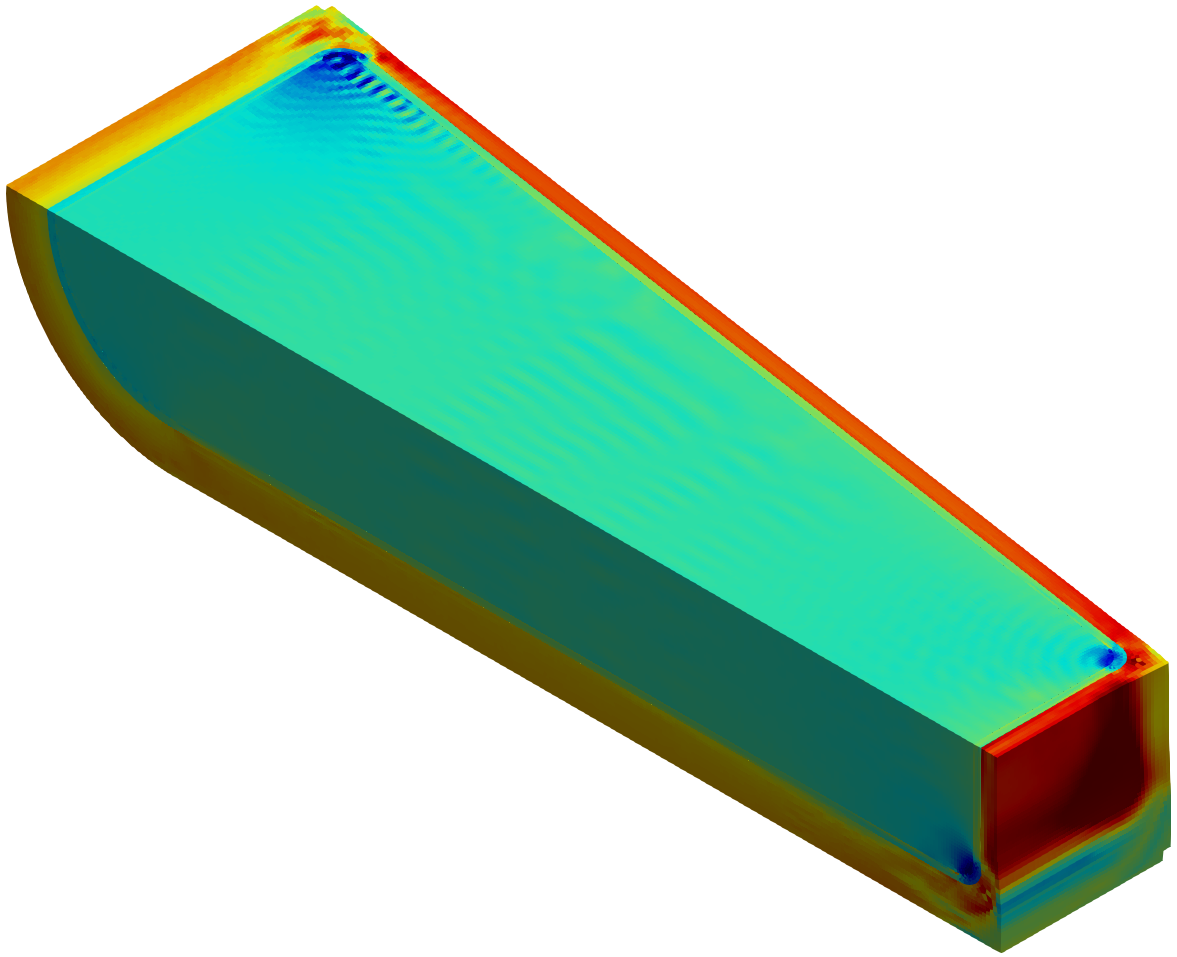 ¼ symmetry (solid tungsten block used for spallation material)
Small-scale HIP test articles – 4/7-mm Inconel shells
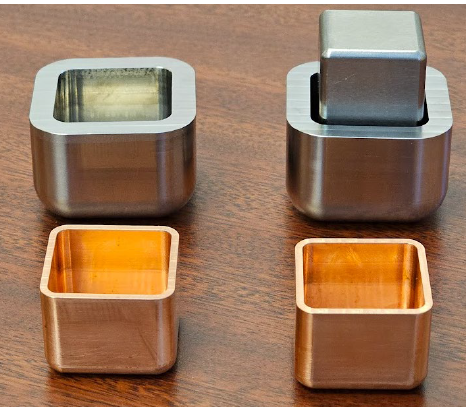 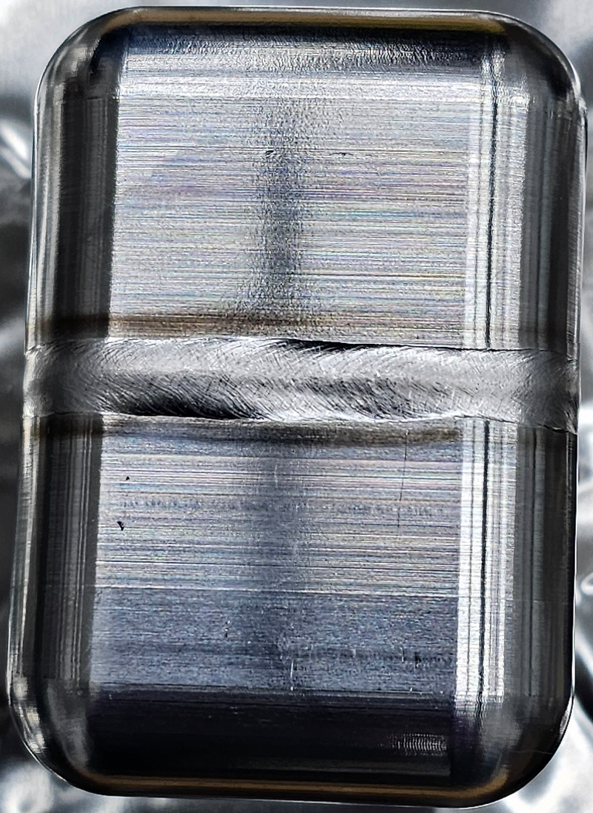 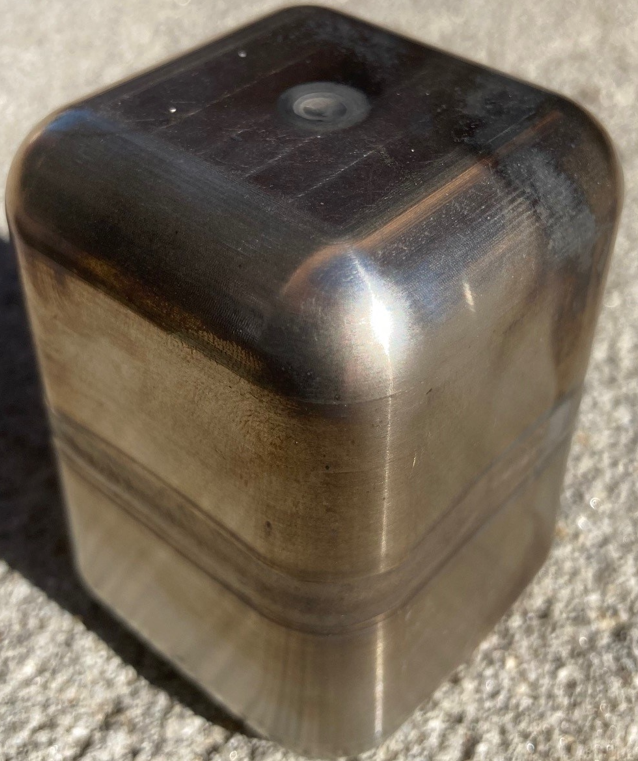 tungsten
Inconel 718
7 mm shell
OFHC copper
Piece parts
Pre-HIP
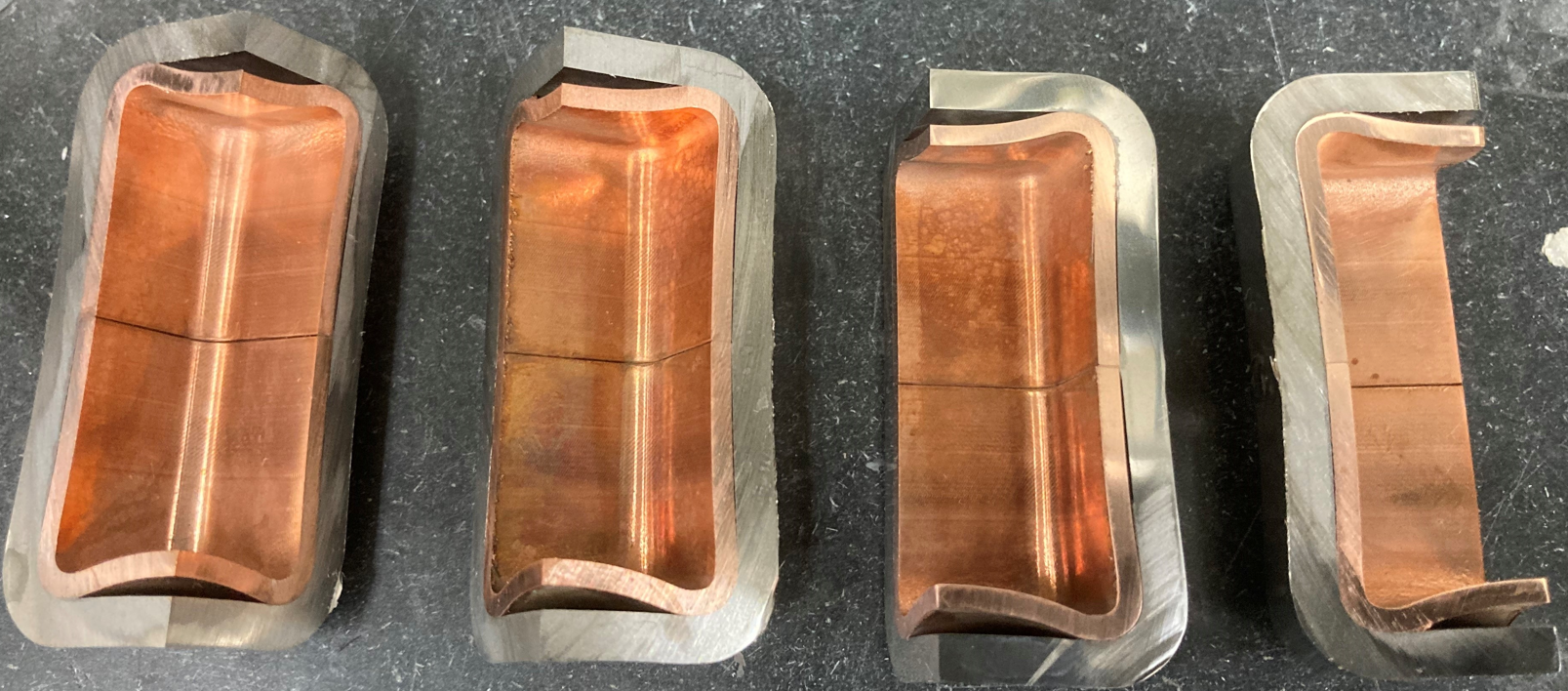 60-66 mm
EB weld development
(note: tungsten core not used, copper buckled during assembly)
Post-HIP
Typical HIP cycle – 950 °C, 200-300 MPa, 2.5 hour hold time
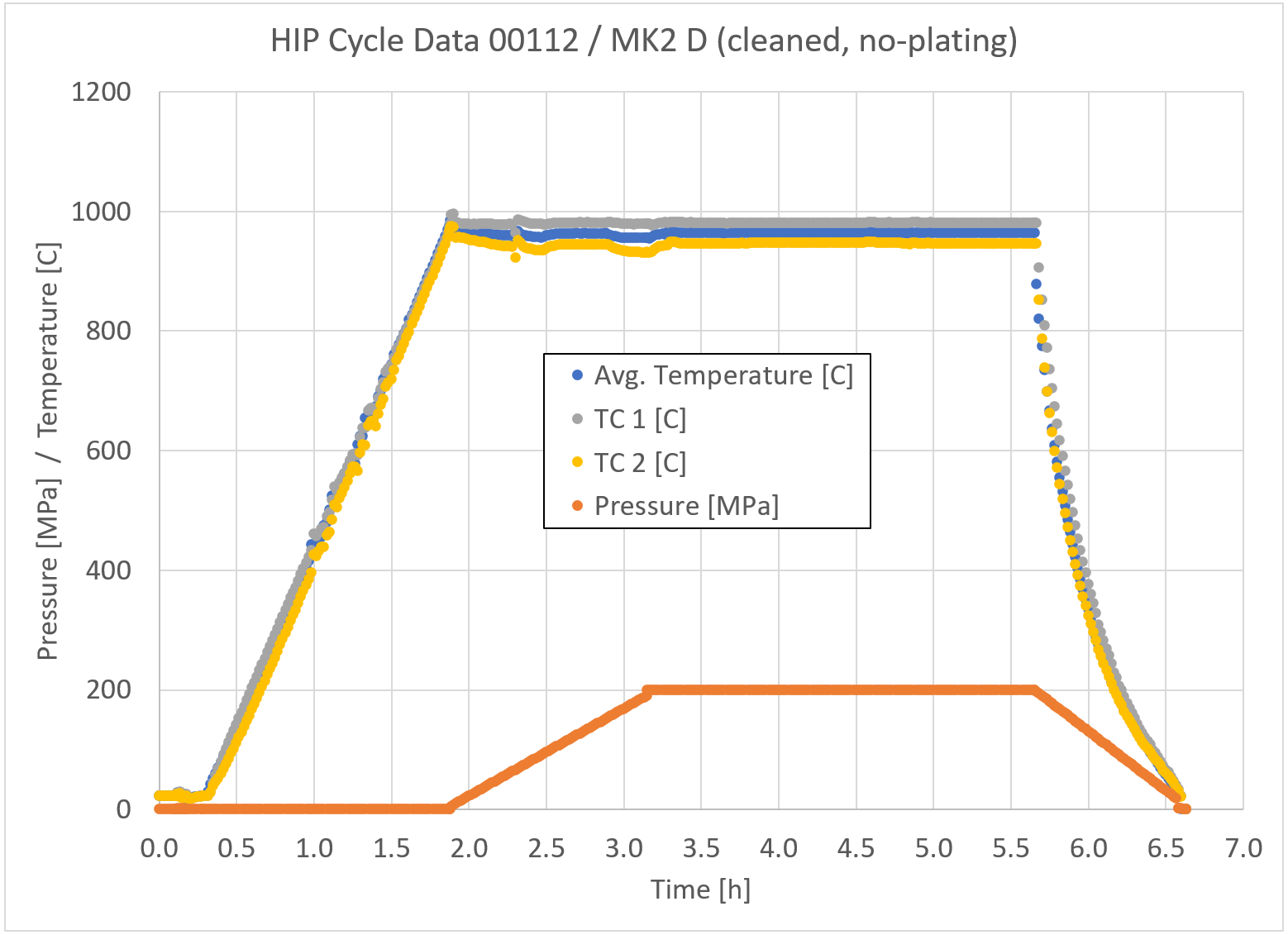 Mk1 4-mm thick Inconel – 1st cut reveals a mechanically tight structure
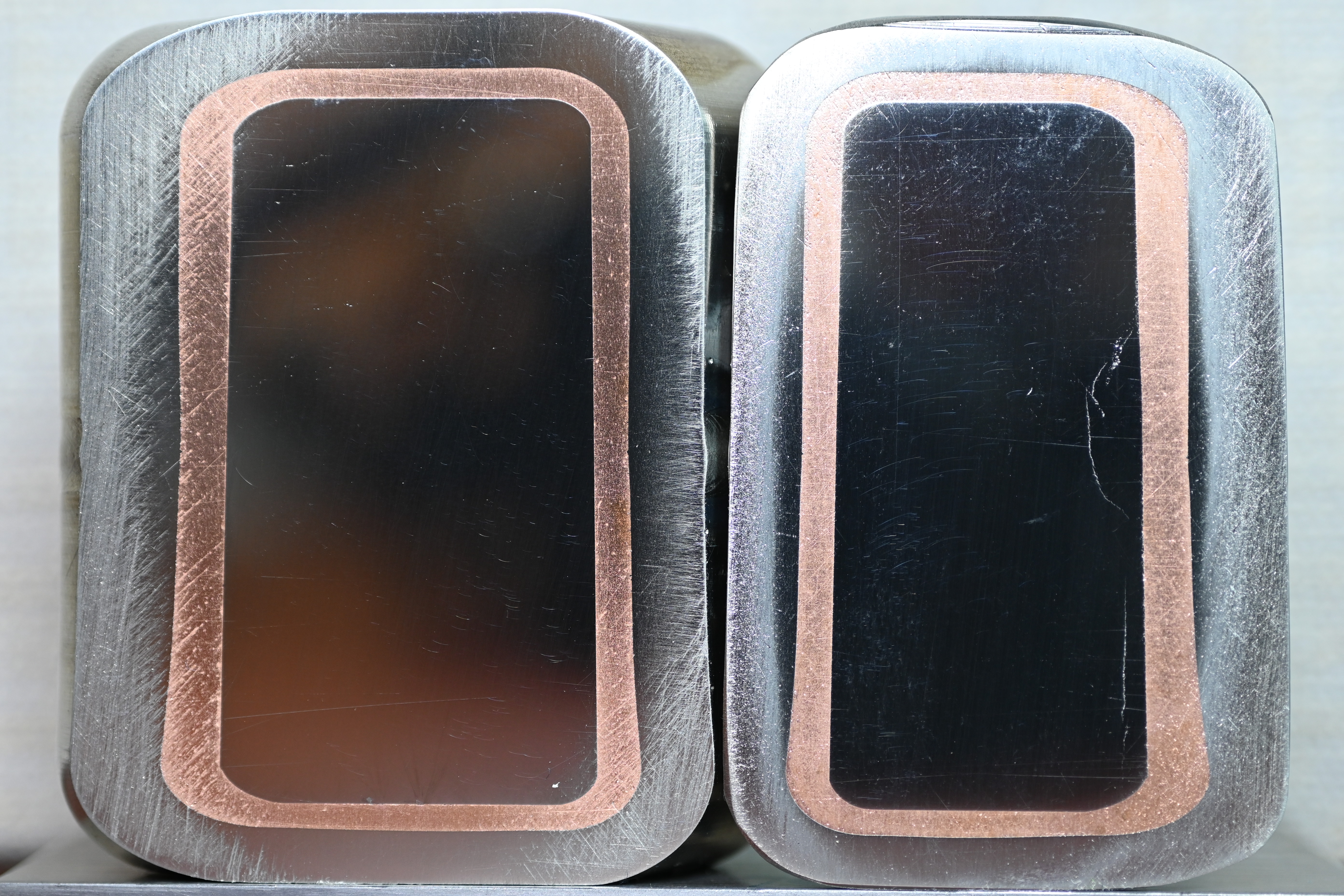 oblique cut angle to reduce damage from sectioning
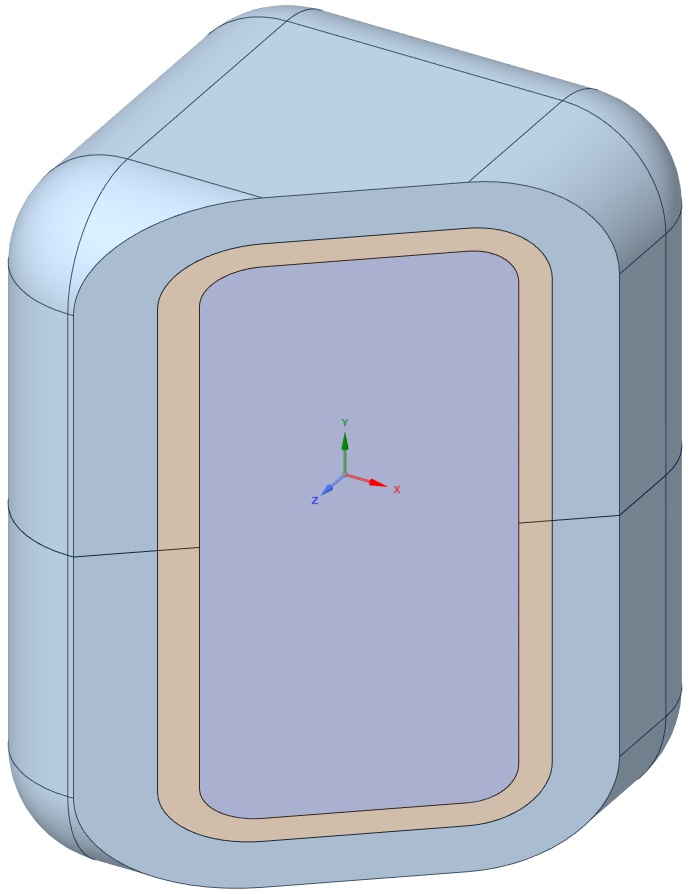 tungsten
OFHC copper
718 Inconel
Initial observations:
Appears mechanically tight everywhere
Inconel/copper appear well bonded
Tungsten cracking caused by sectioning  residual stress relaxation and redistribution upon cutting
Expectations from simulation predictions correspond to failure location and direction
Tungsten damage from sectioning
(polishing and metallography in process)
Post-cut maximum principal stress prediction shows vertical crack / damage away from W-Cu interface most likely  prediction matches behavior
[Pa]
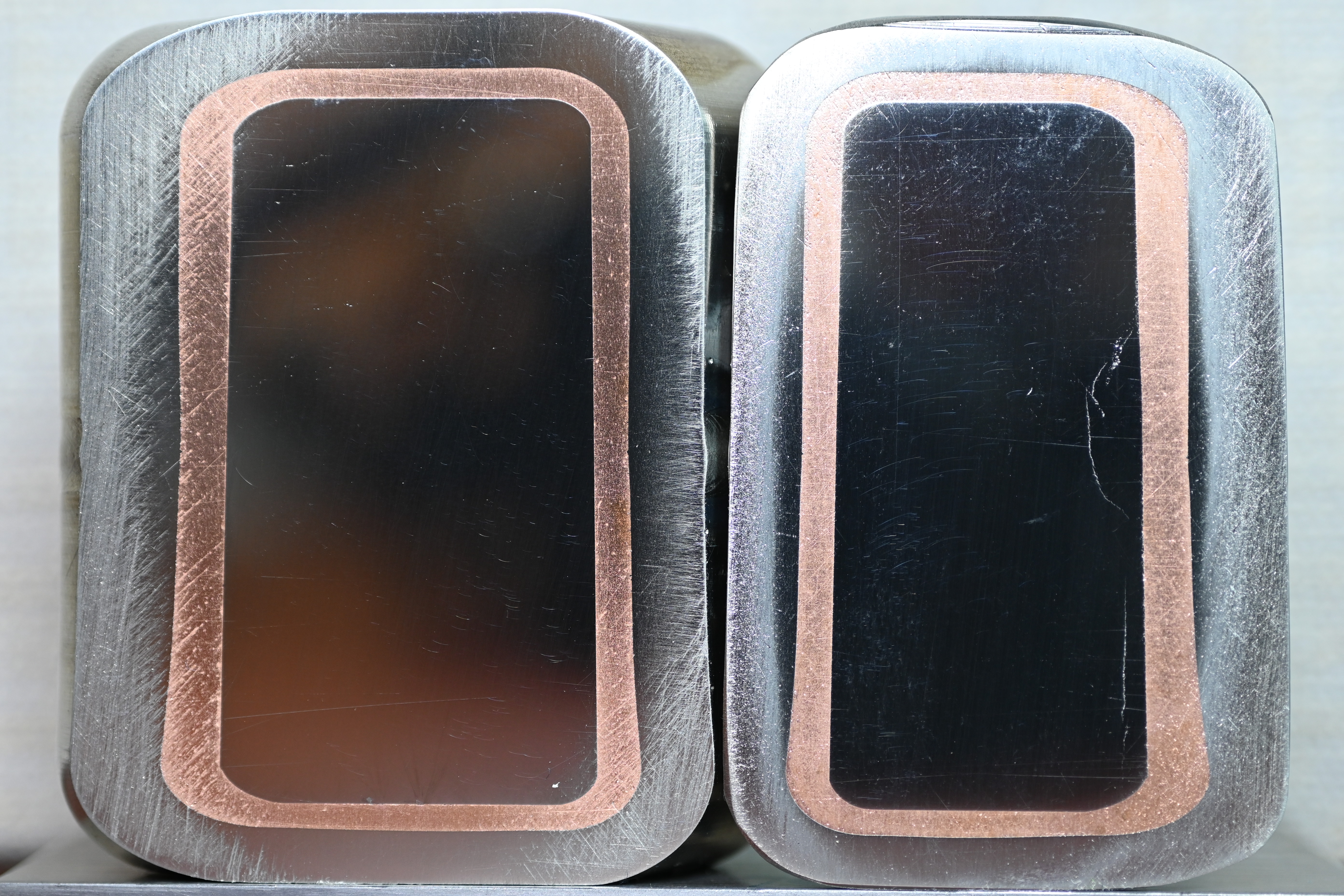 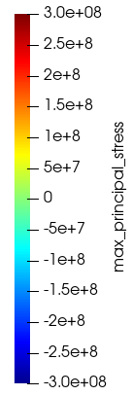 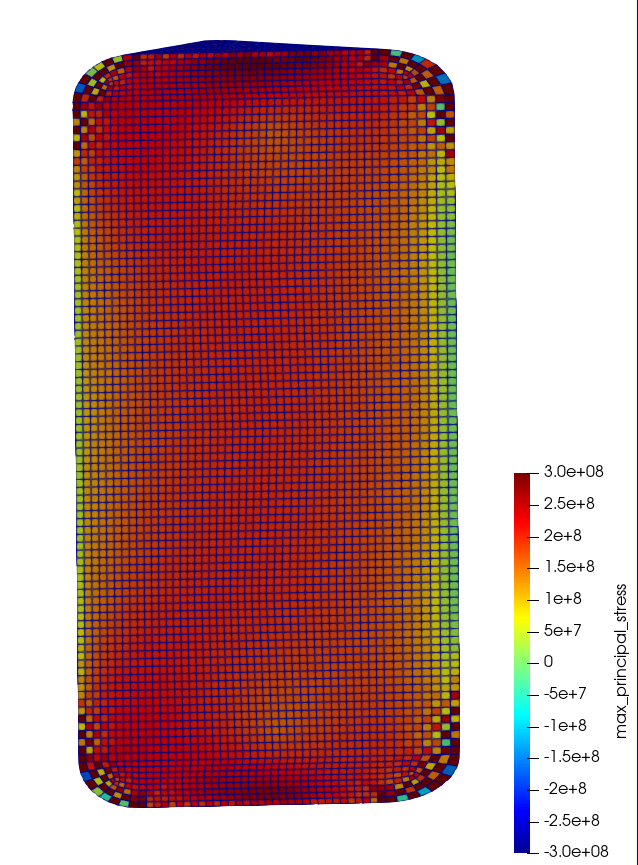 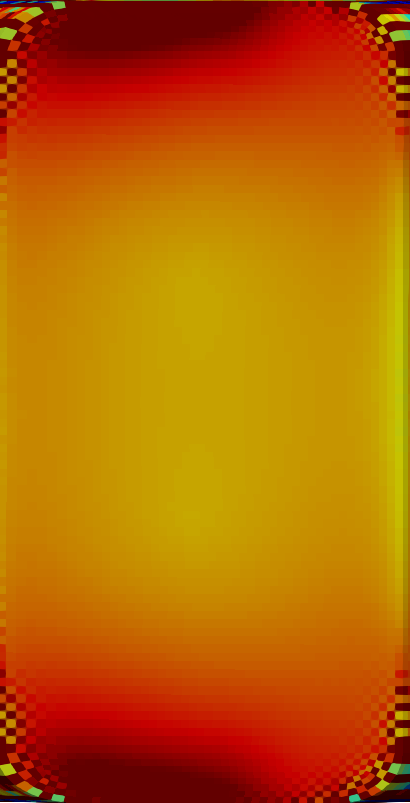 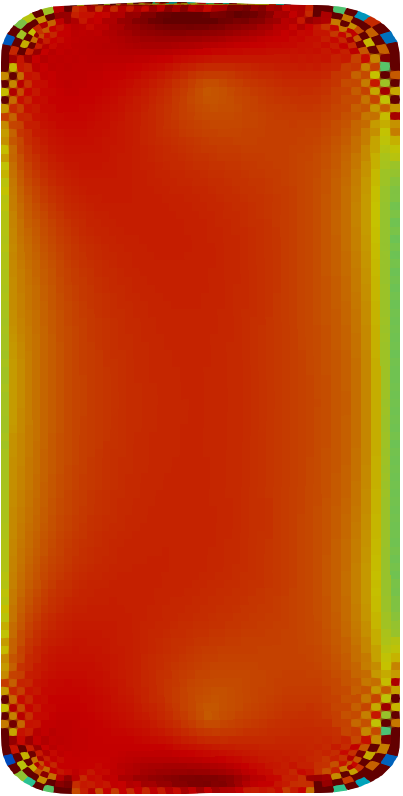 No damage
In-plane of pancake forging (likely to be stronger direction)
Max. principal stress orientation
Tungsten face
Tungsten face
Unconstrained (anything between forging axis and in-plane  likely to be weaker direction)
Max. principal stress orientation
Delaminations visible at W-Cu interface (after 2nd cut)
(expected with additional destructive examination due to residual stress relaxation and redistribution)
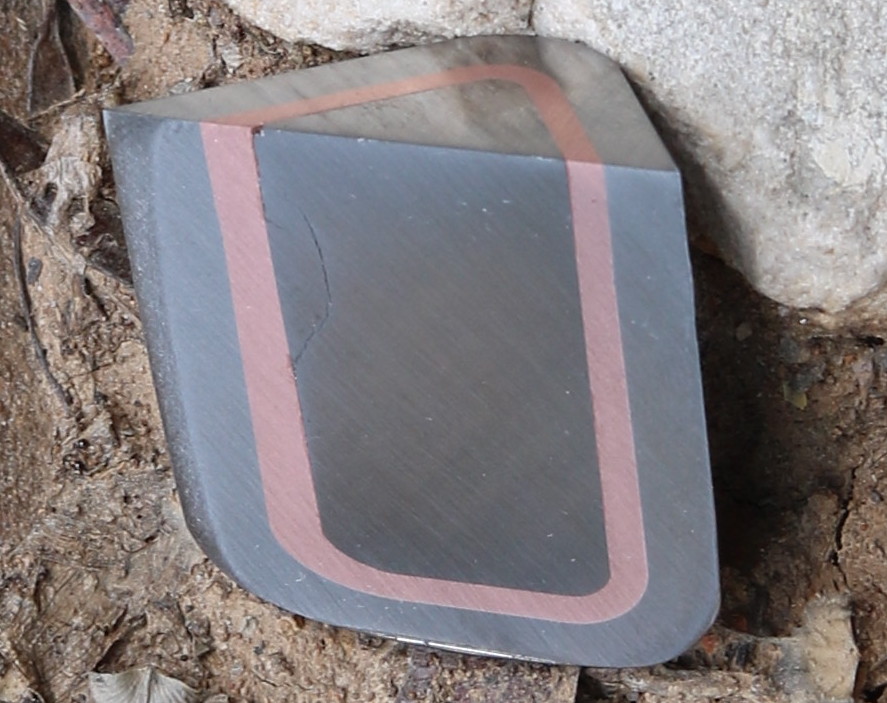 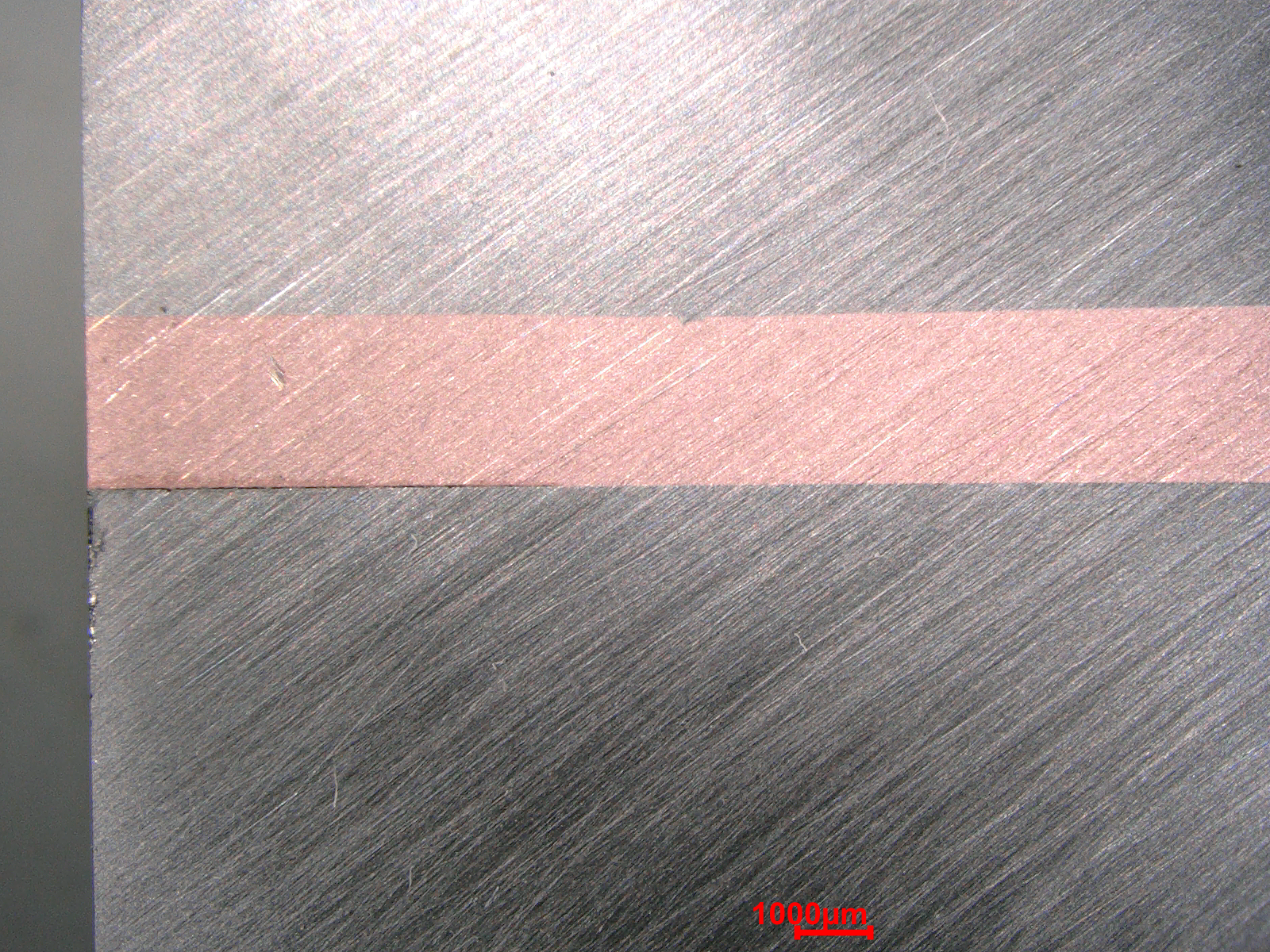 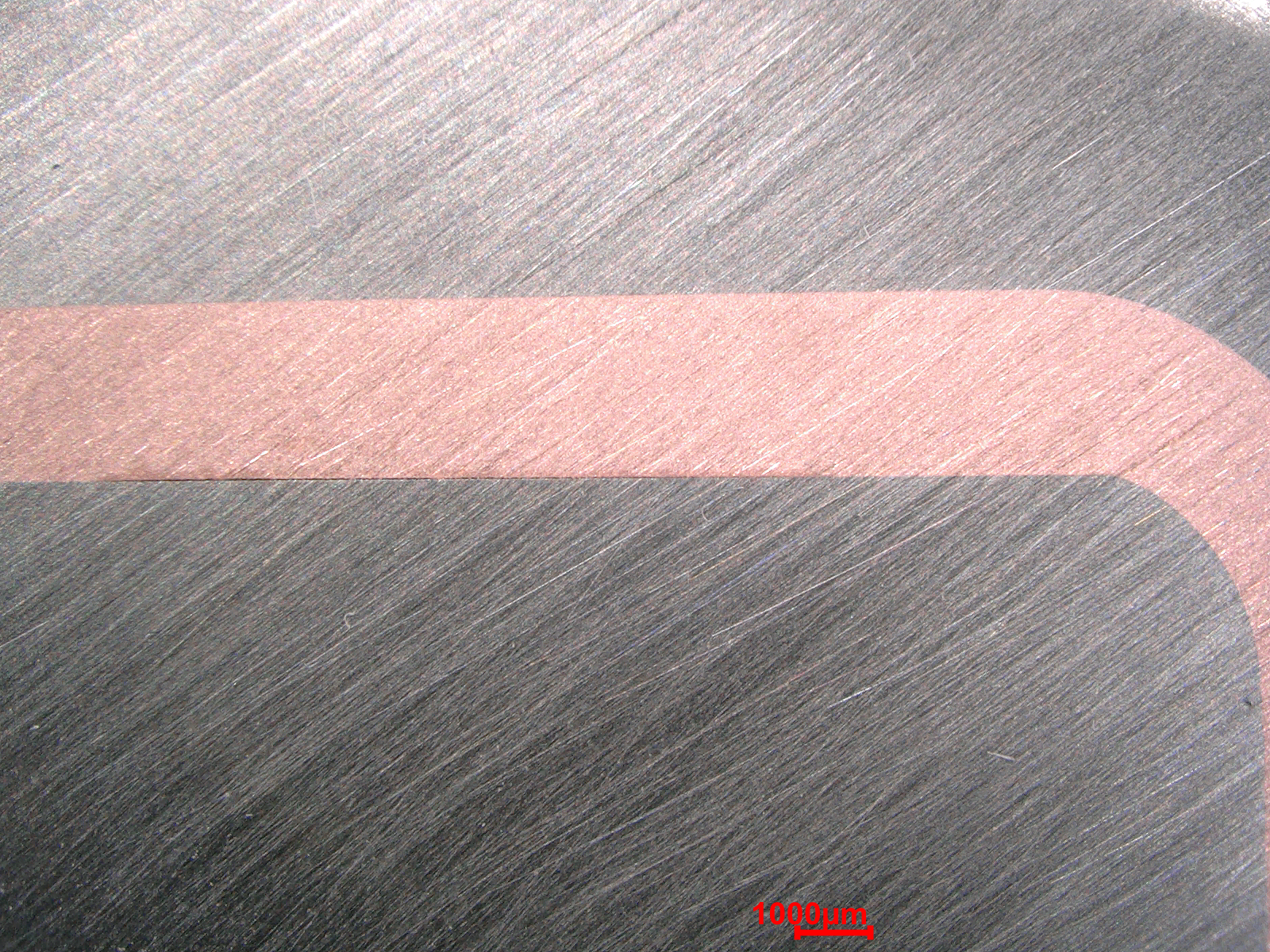 Post-HIP copper and Inconel 718 appear tightly bonded in corner (most difficult place to bond)
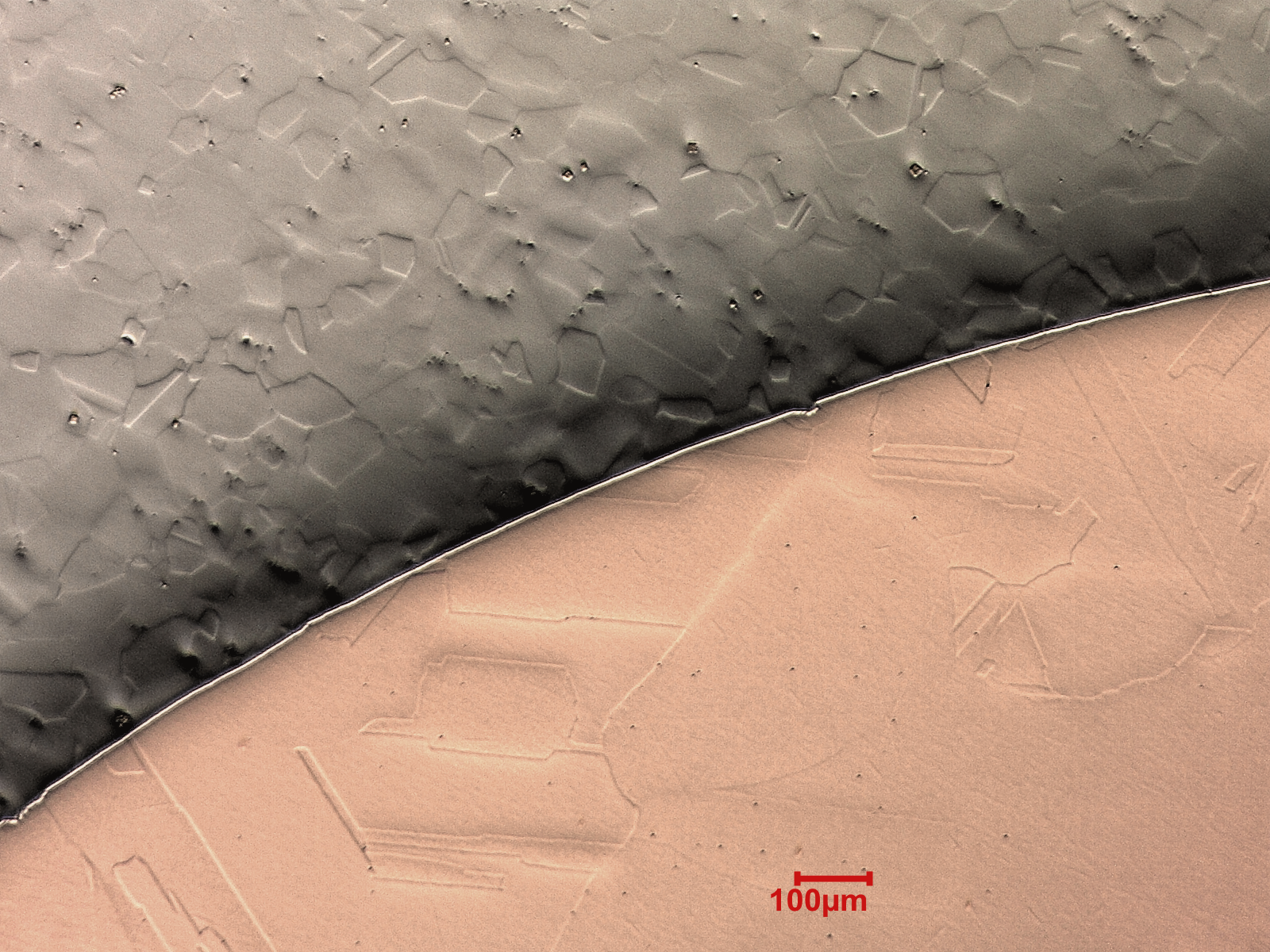 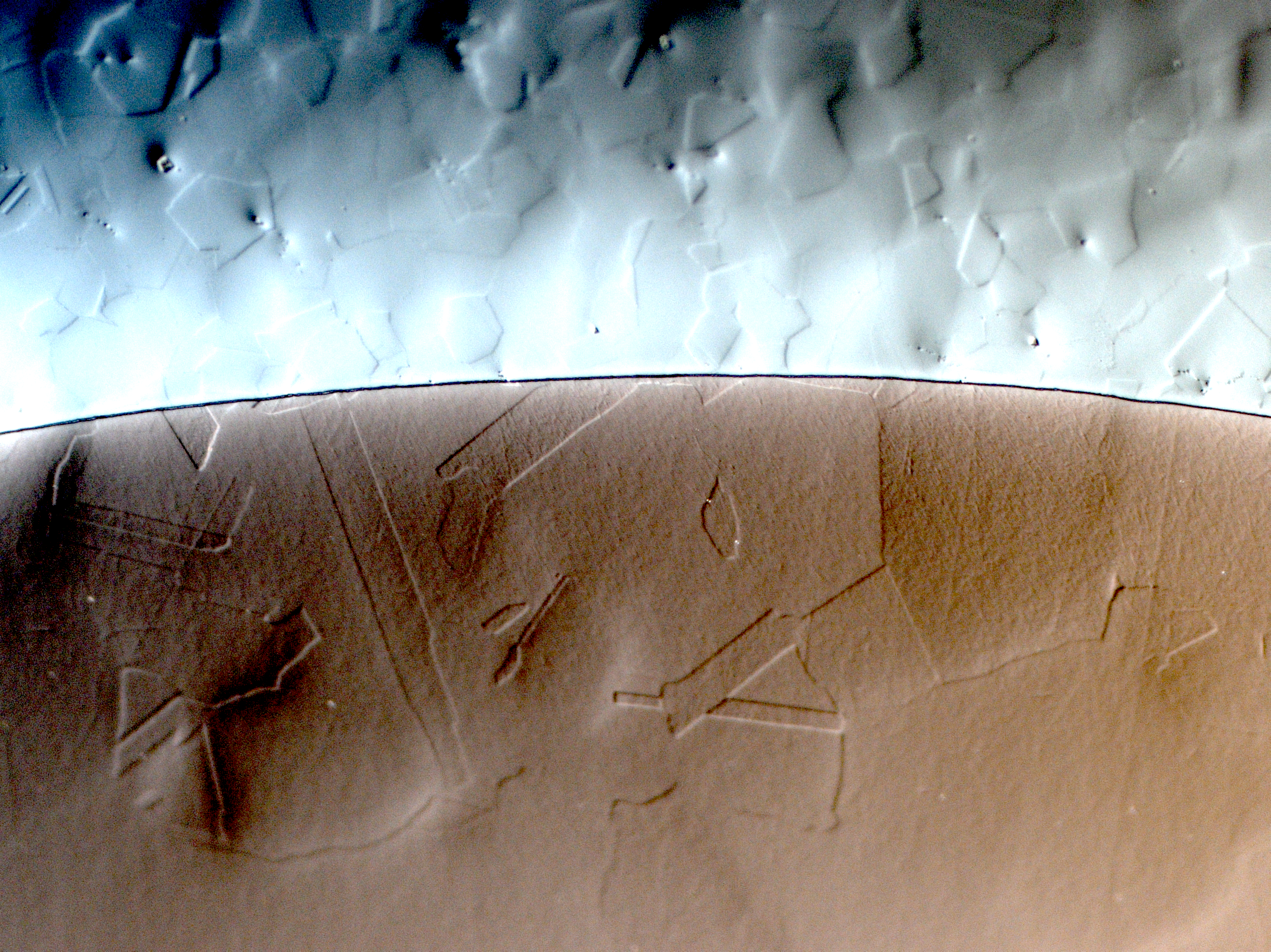 Differential Image Contrast (creates depth of field)
Large grained copper post-HIP
Initial hardness HRF 80 (~1/2 hard Cu, ~250 MPa 0.5%YS)
Post-HIP hardness HRF 48 (~as hot-rolled, ~70 MPa 0.5%YS)
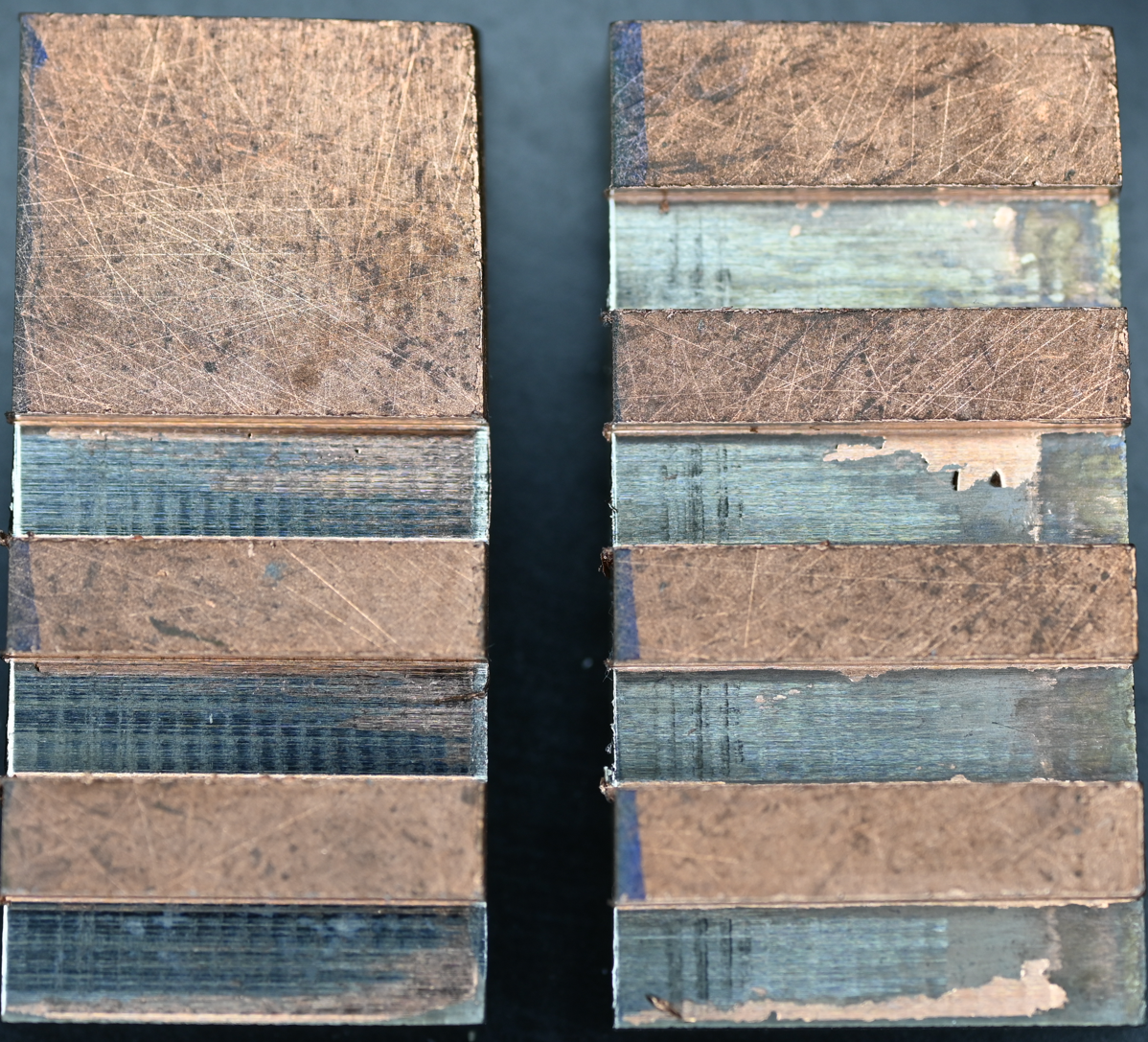 Diffusion across bond line with multiple alloys present (shear/thermal testing in process)
25 mm
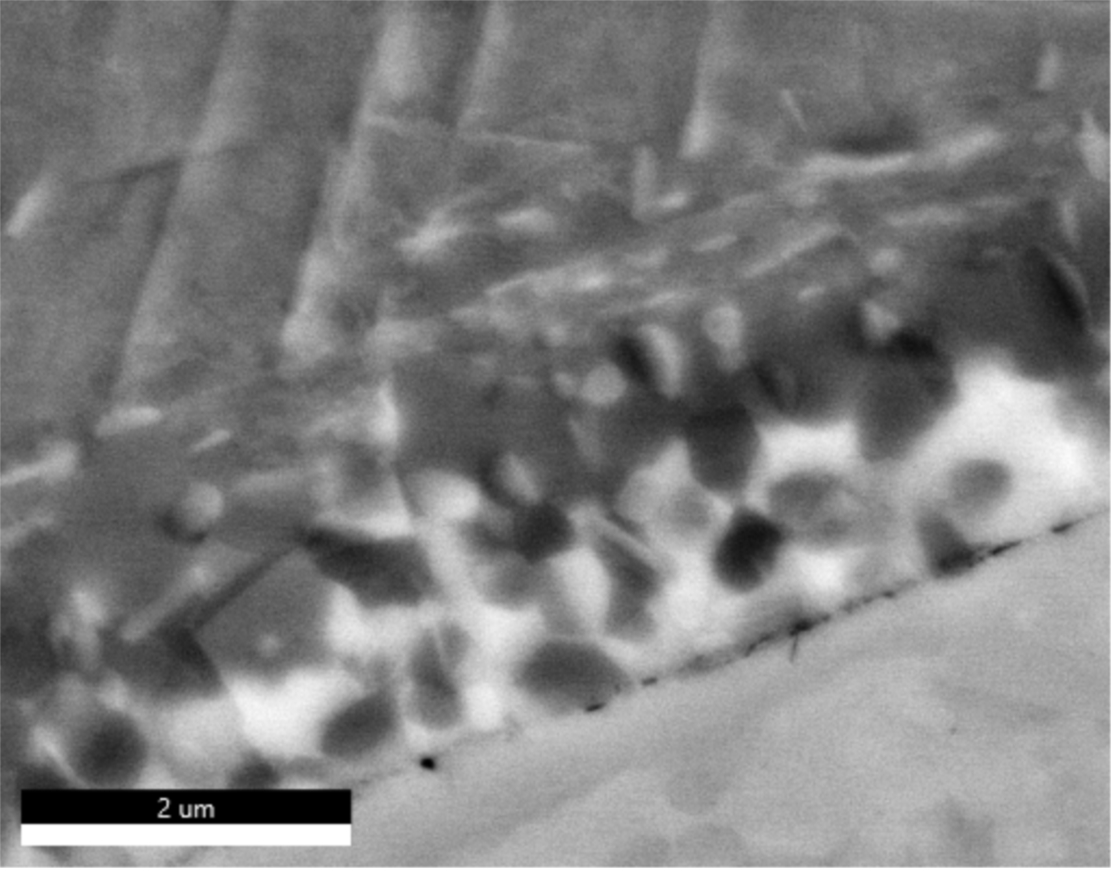 Inconel
VHP bonded shear sample testing in process
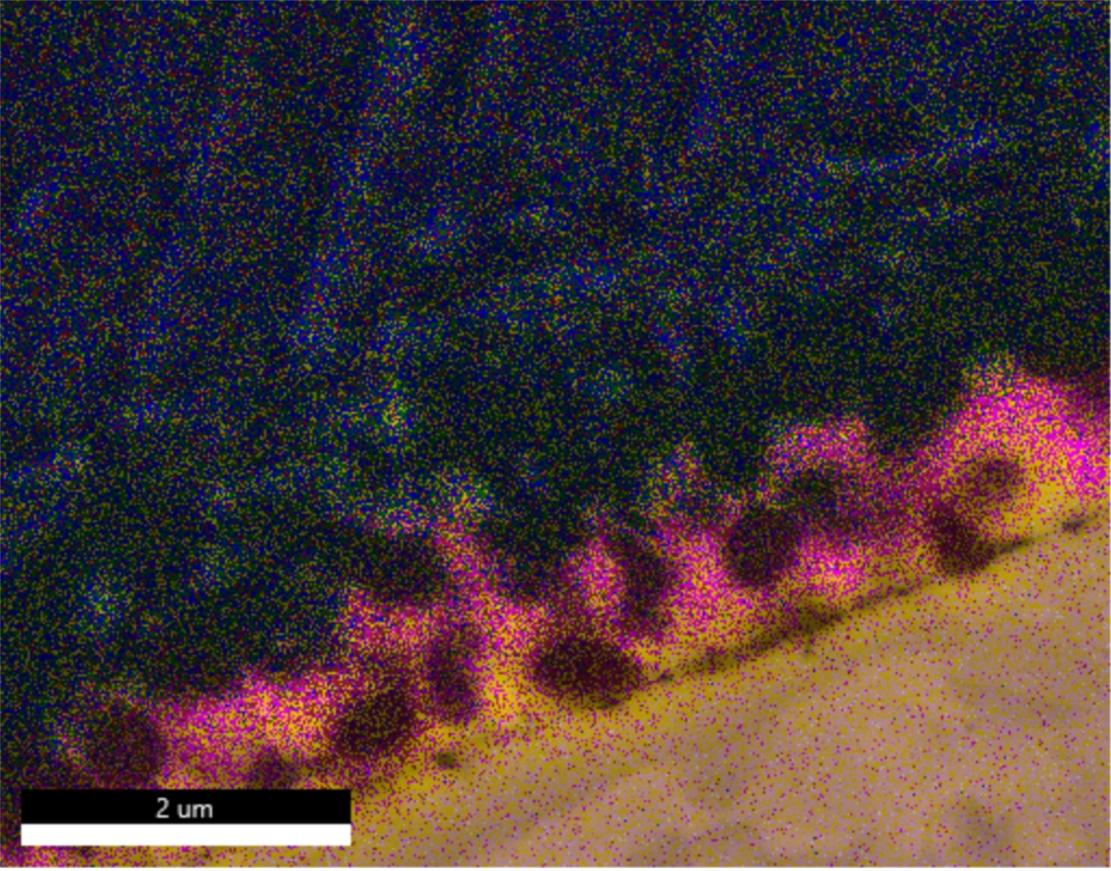 Inconel
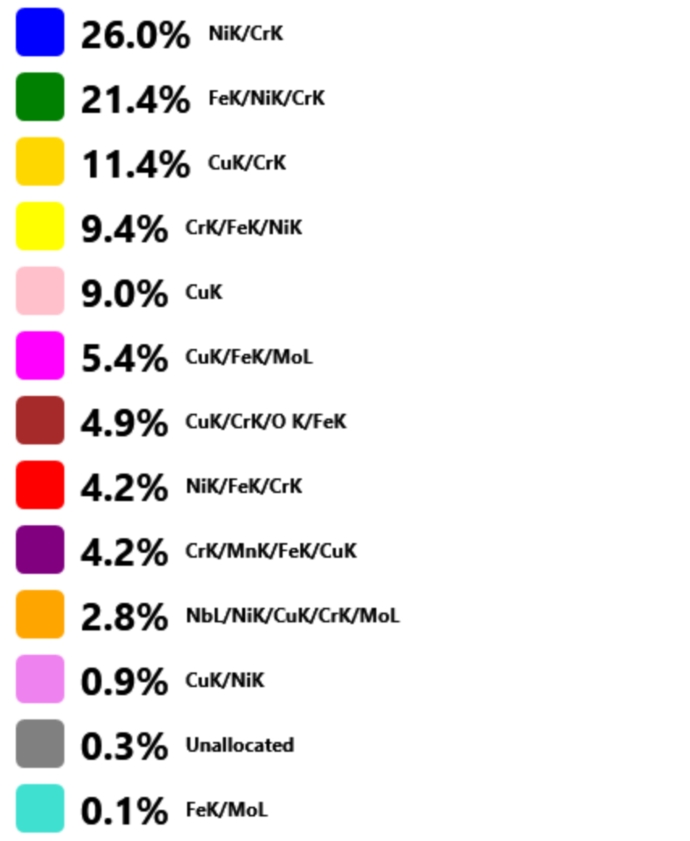 Cu
Cu
Copper Swelling
Typical pure metal swelling temperature is ~1/3 Tm [°K], which is 180 °C for Cu
~0.6% Δρ / dpa / 100 appm He
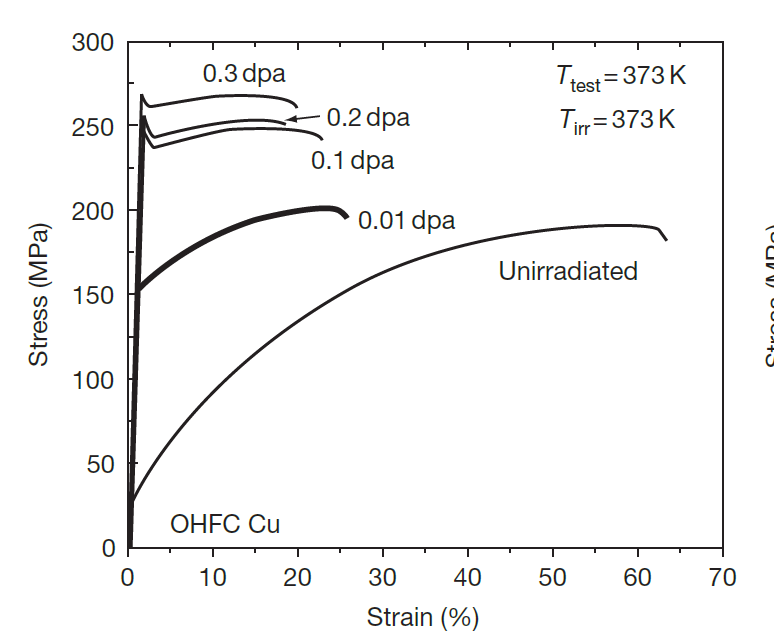 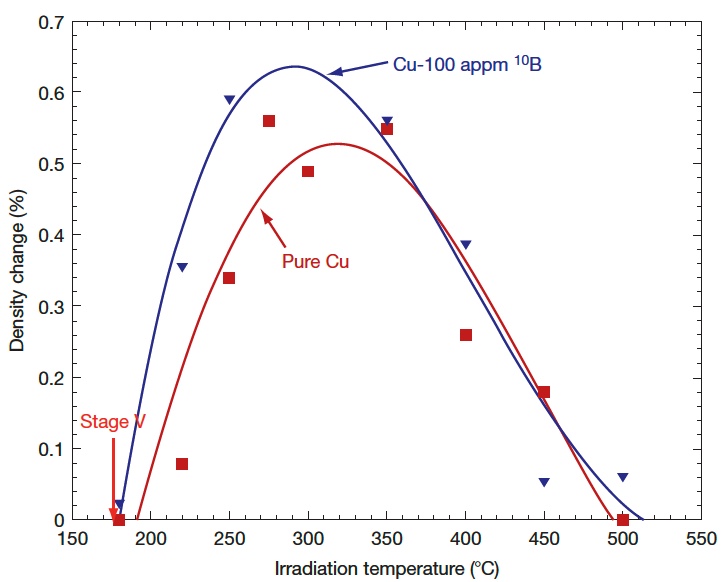 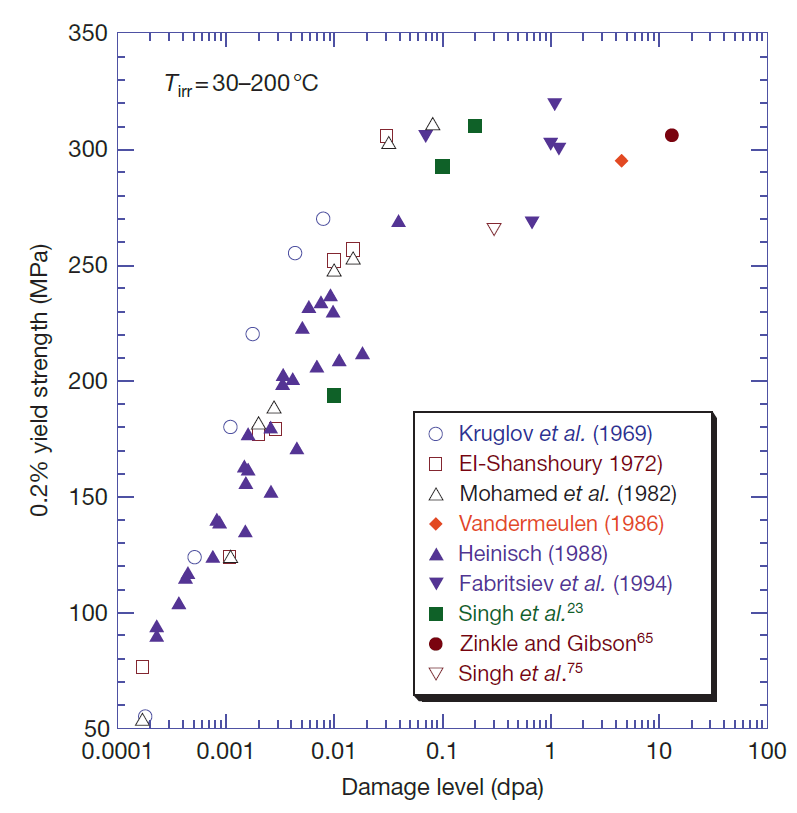 Li M. and Zinkle S.J. (2012) Physical and Mechanical Properties of Copper and Copper Alloys. In: Konings R.J.M., (ed.) Comprehensive Nuclear Materials, volume 4, pp. 667-690 Amsterdam: Elsevier.
What is the lower bound Cu swelling temperature for STS?
180 °C?  Less?
STS – Cu:
~1 dpa / yr
~50 He-appm / dpa
Proton irradiation campaign by Yong Joong Lee to investigate effects of He implantation & DPA damage
Early design iteration shows copper swelling can reduce fatigue FOS to << 1
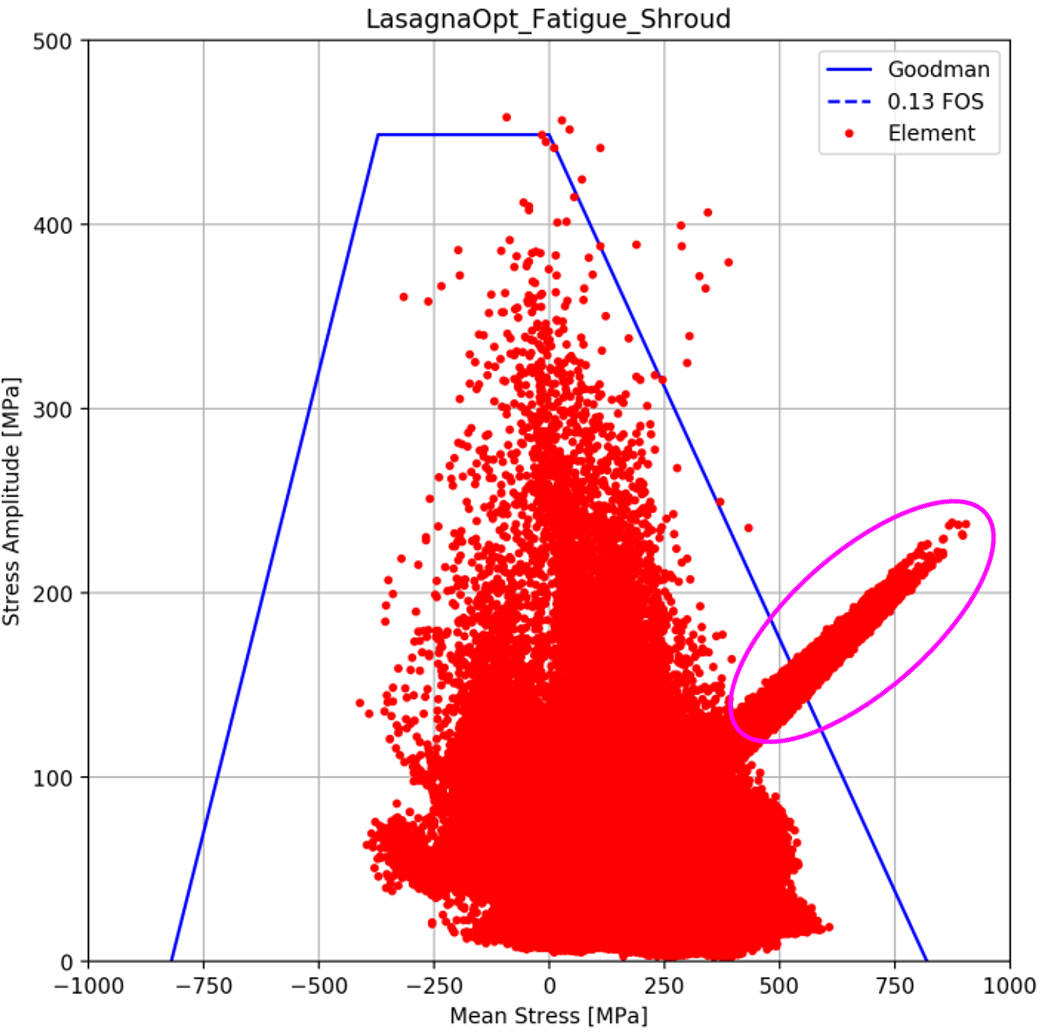 Copper swelling zone
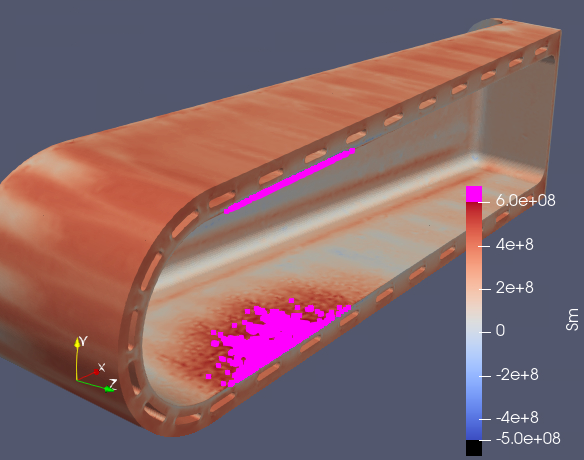 Can Ta replace Cu and eliminate the swelling risk?
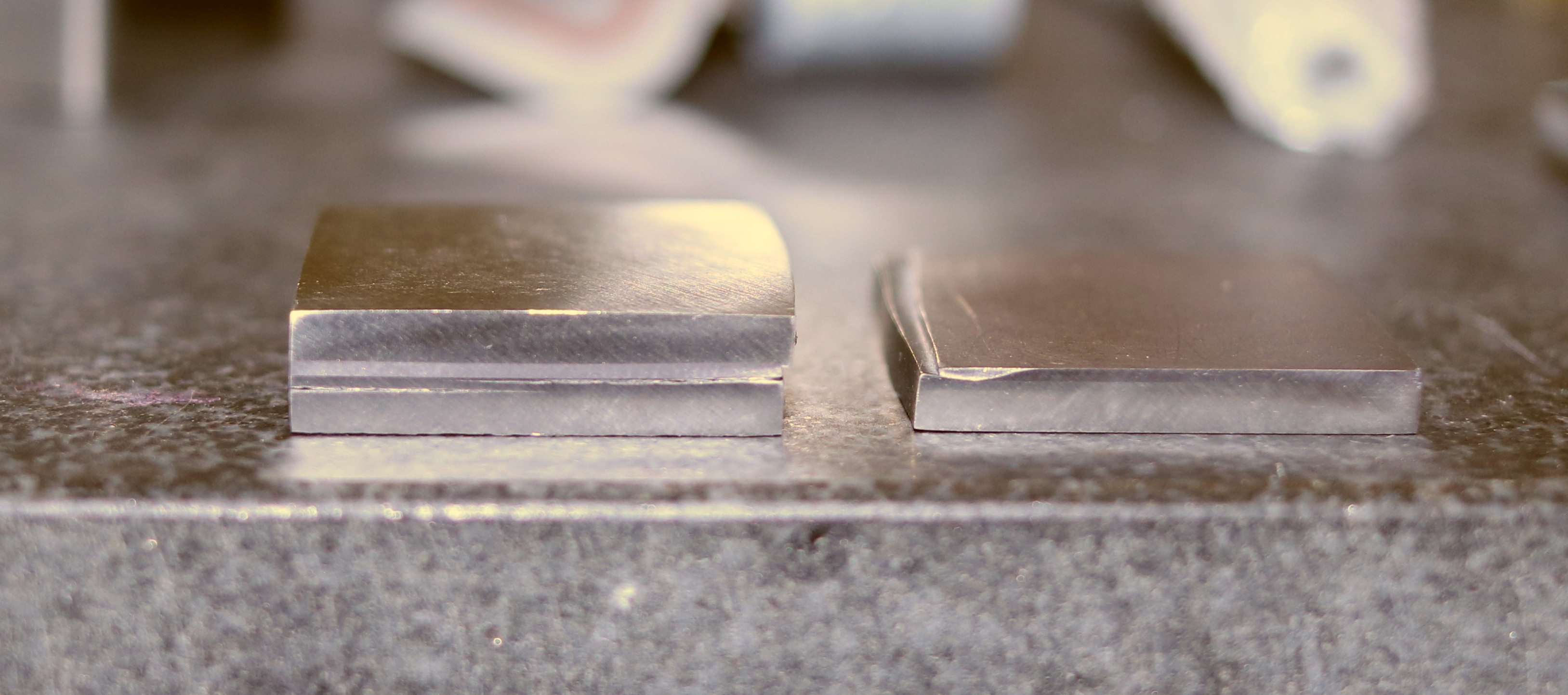 Vacuum hot press:
950 °C, 120 MPa, 2.5 hours
27 x 27 mm
Inconel 718
Ta
Ta
W
Inconel 718
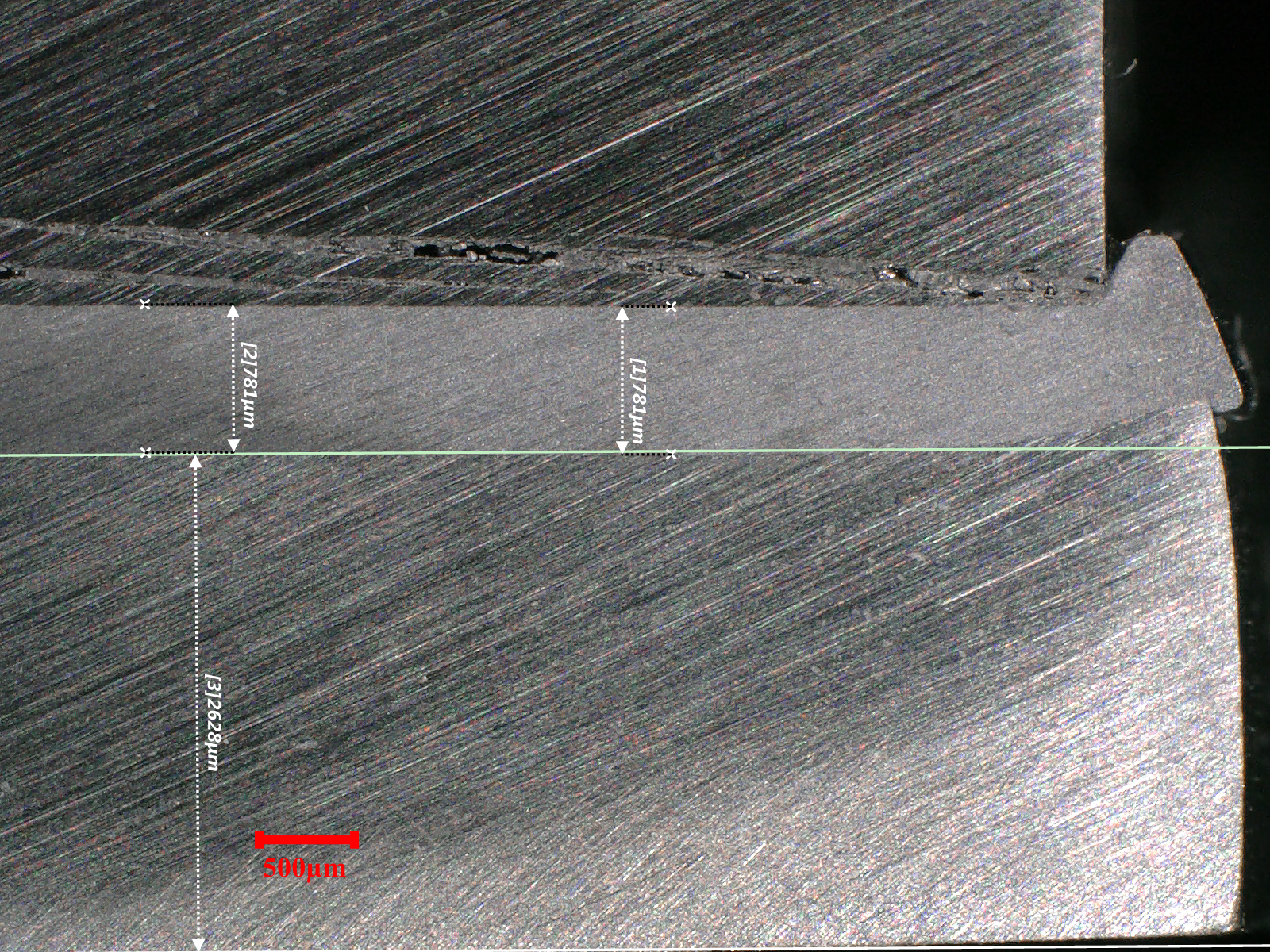 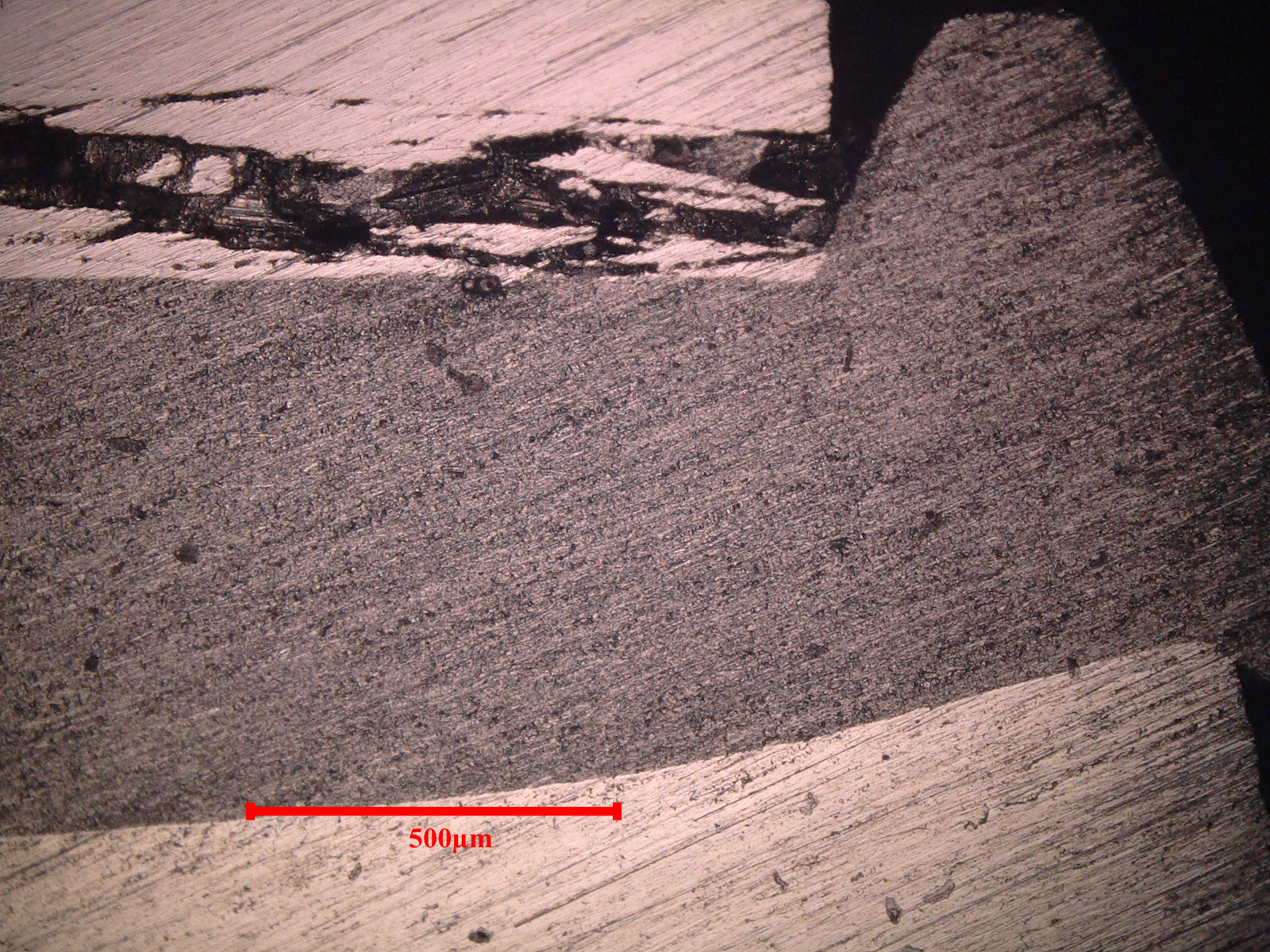 W
W
Tungsten cracked during cooldown  interface bonds strong enough to resist delamination at edge stress concentrations
Ta
Significant creep in Ta & 718
Ta
Inconel 718
Inconel 718
Achieved ~7 μm diffusion band between Ta and IN718
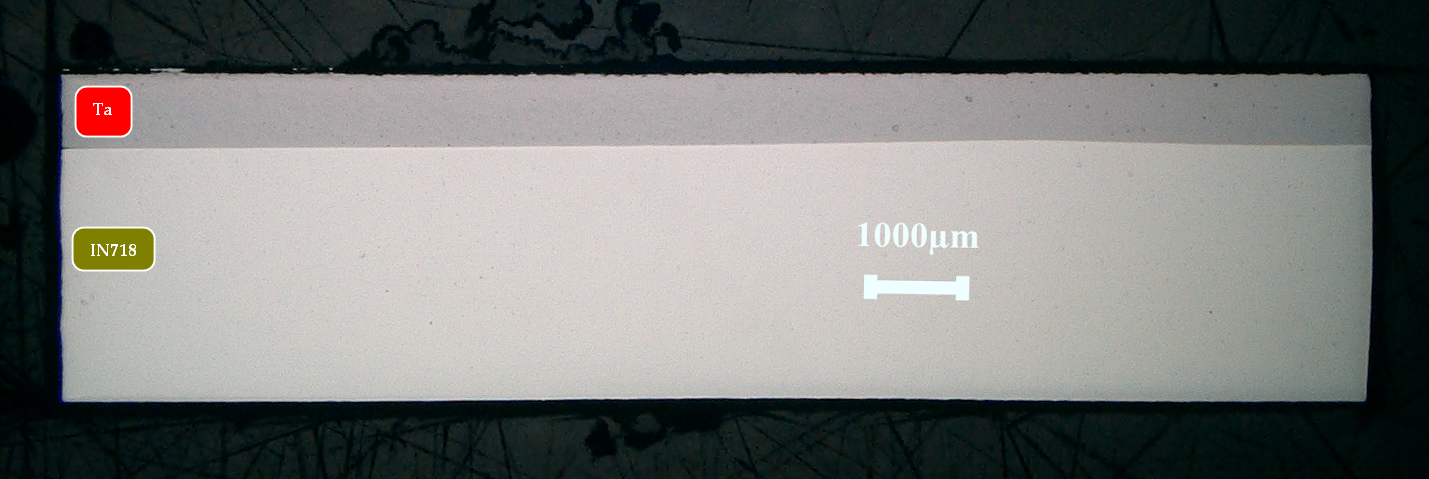 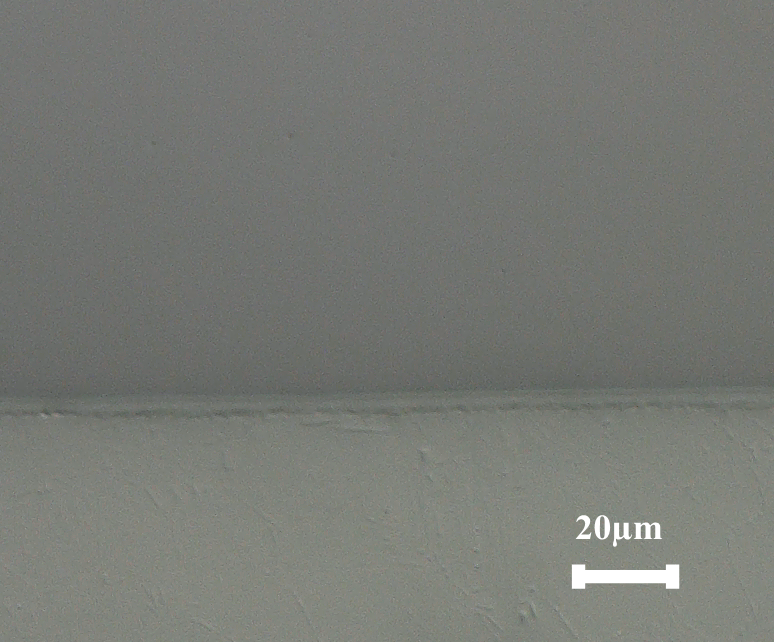 Ta
~7 μm
SEM investigation in progress
IN718
[Speaker Notes: There is a diffusion band of ≈ 7 µm that is being evaluated in the SEM]
Thermal interface:  open questions
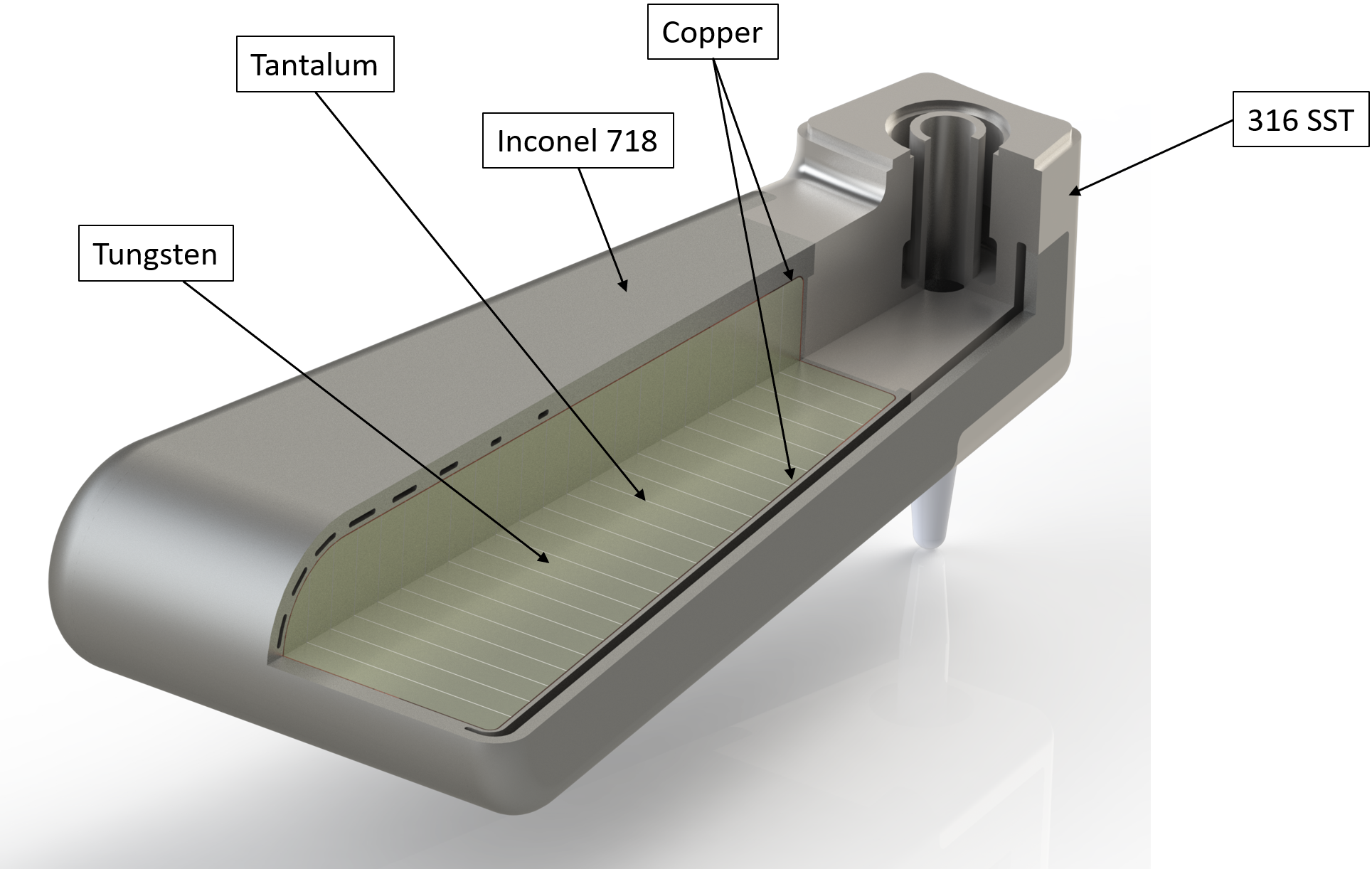 or Ta?
Should we be concerned about copper swelling if the predicted copper temperature is < 180 °C?
Are there known issues with diffusion bonding Ta and Inconel 718? 
How do diffusion bonded interface properties change with irradiation?
Summary
Target foot manufacturing R&D is focused on verifying HIP process produces bonded interfaces
Small-scale HIP results confirm mechanically tight tungsten-copper interface and diffusion bonding at copper-Inconel interface
Copper swelling risk has motivated research on use of tantalum as an alternative thermal interface material
Results forthcoming on interface strength, heat transfer, and residual stresses